Công nghệ 8
Chân trời sáng tạo
VUI MỪNG CHÀO ĐÓN CÁC EM ĐẾN VỚI BUỔI HỌC HÔM NAY!
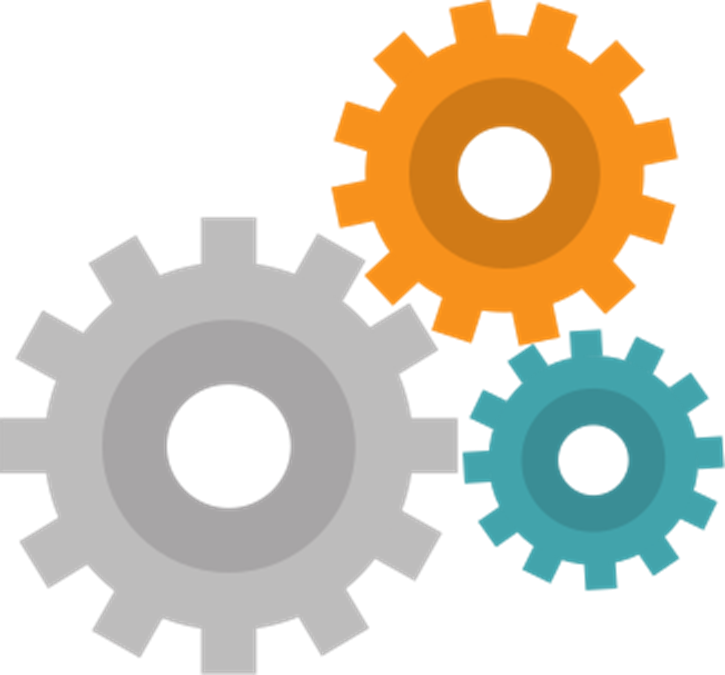 KHỞI ĐỘNG
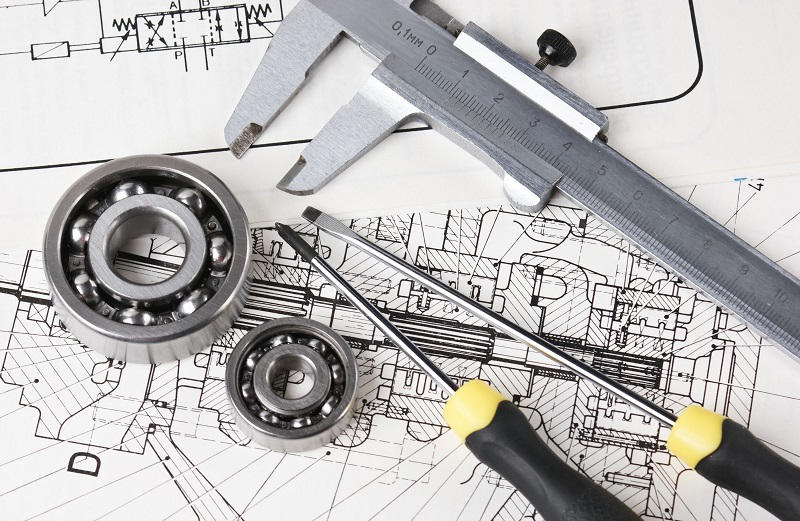 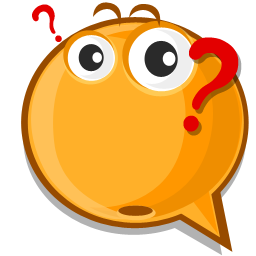 Cần tuân thủ theo tiêu chuẩn kĩ thuật được đã được thống nhất chung.
Để người chế tạo hiểu đúng, người thiết kế cần thực hiện ý tưởng thiết kế trên bản vẽ kĩ thuật như thế nào?
Hình 1.1. Vẽ thiết kế kĩ thuật
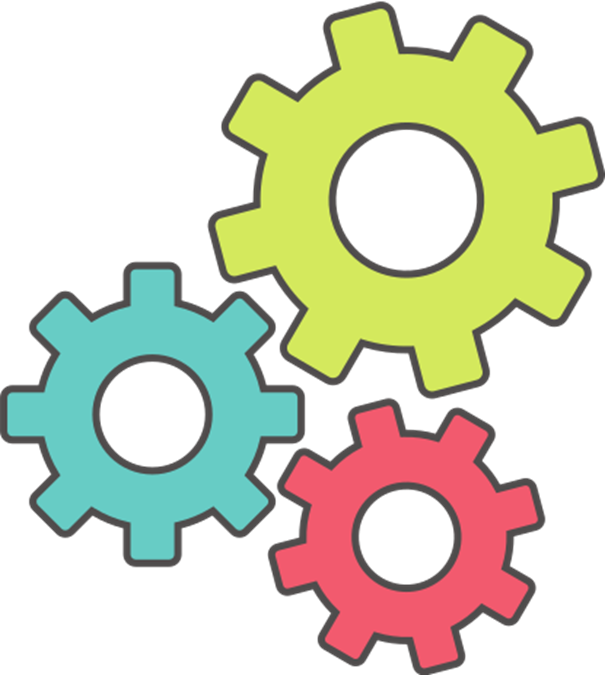 CHƯƠNG I: VẼ KĨ THUẬT
BÀI 1. TIÊU CHUẨN TRÌNH BÀY BẢN VẼ KĨ THUẬT
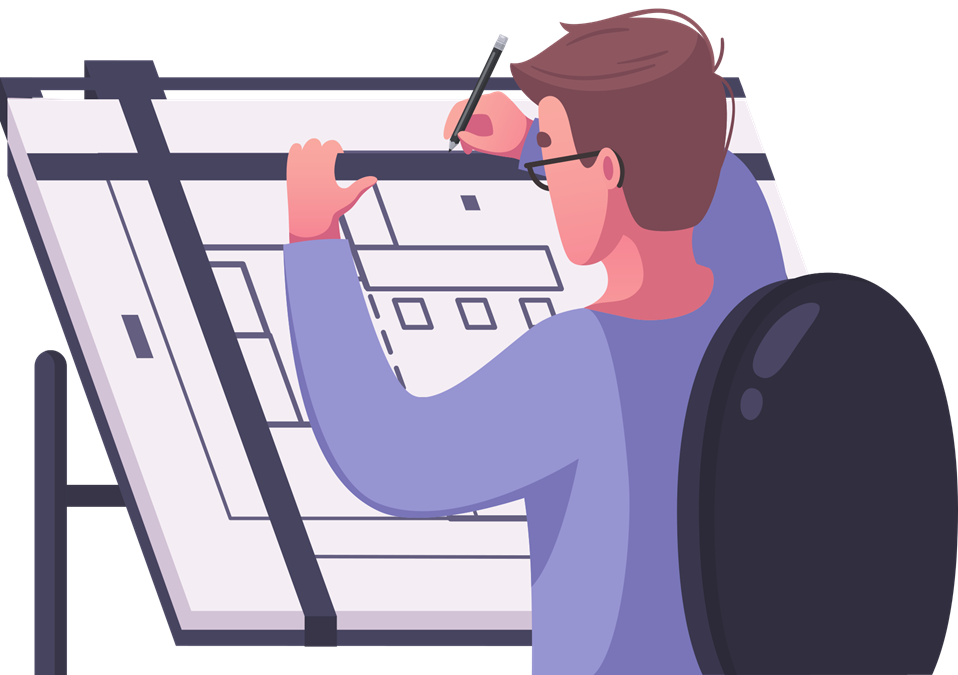 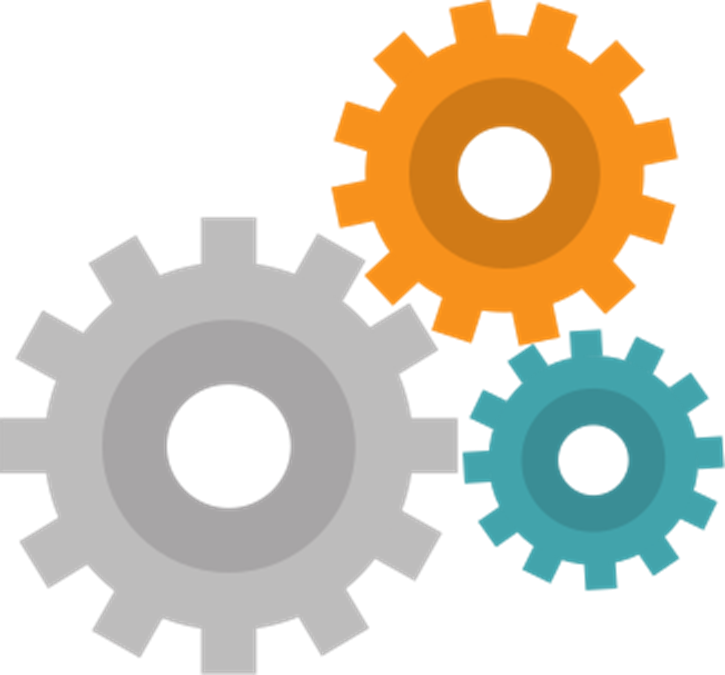 NỘI DUNG BÀI HỌC
1
2
Tiêu chuẩn của bản vẽ kĩ thuật
Bản vẽ kĩ thuật
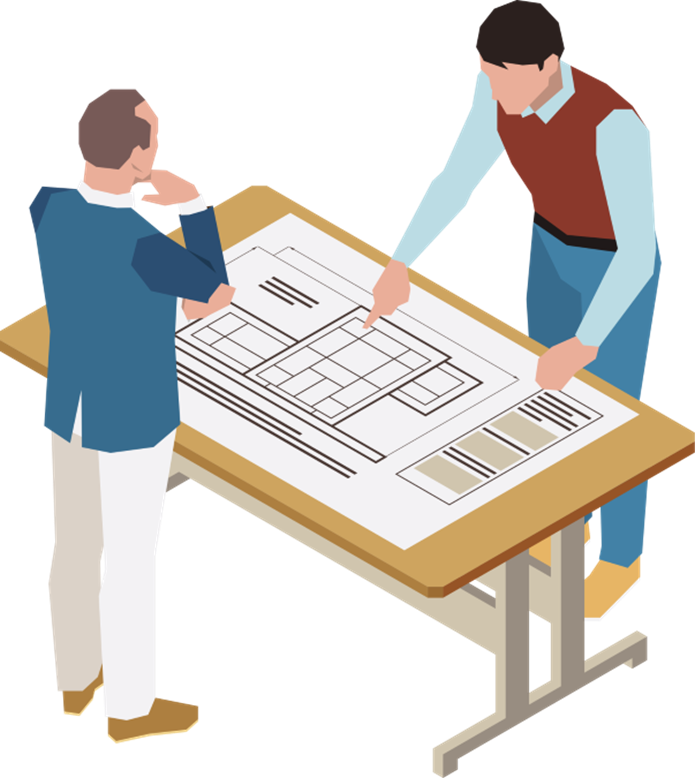 Ghi kích thước
Đường nét
Khổ giấy
Tỉ lệ
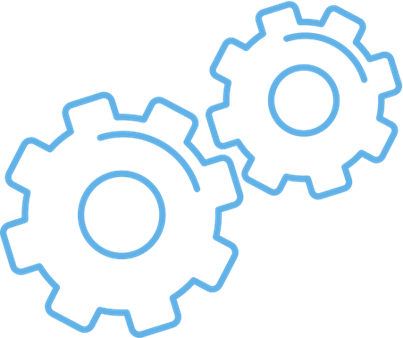 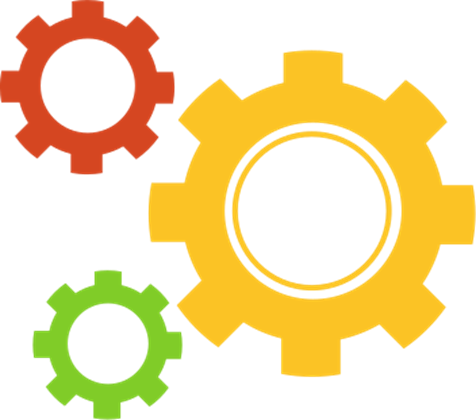 1. BẢN VẼ KĨ THUẬT
Thảo luận nhóm đôi, hoàn thành hộp chức năng Khám phá trang 6:
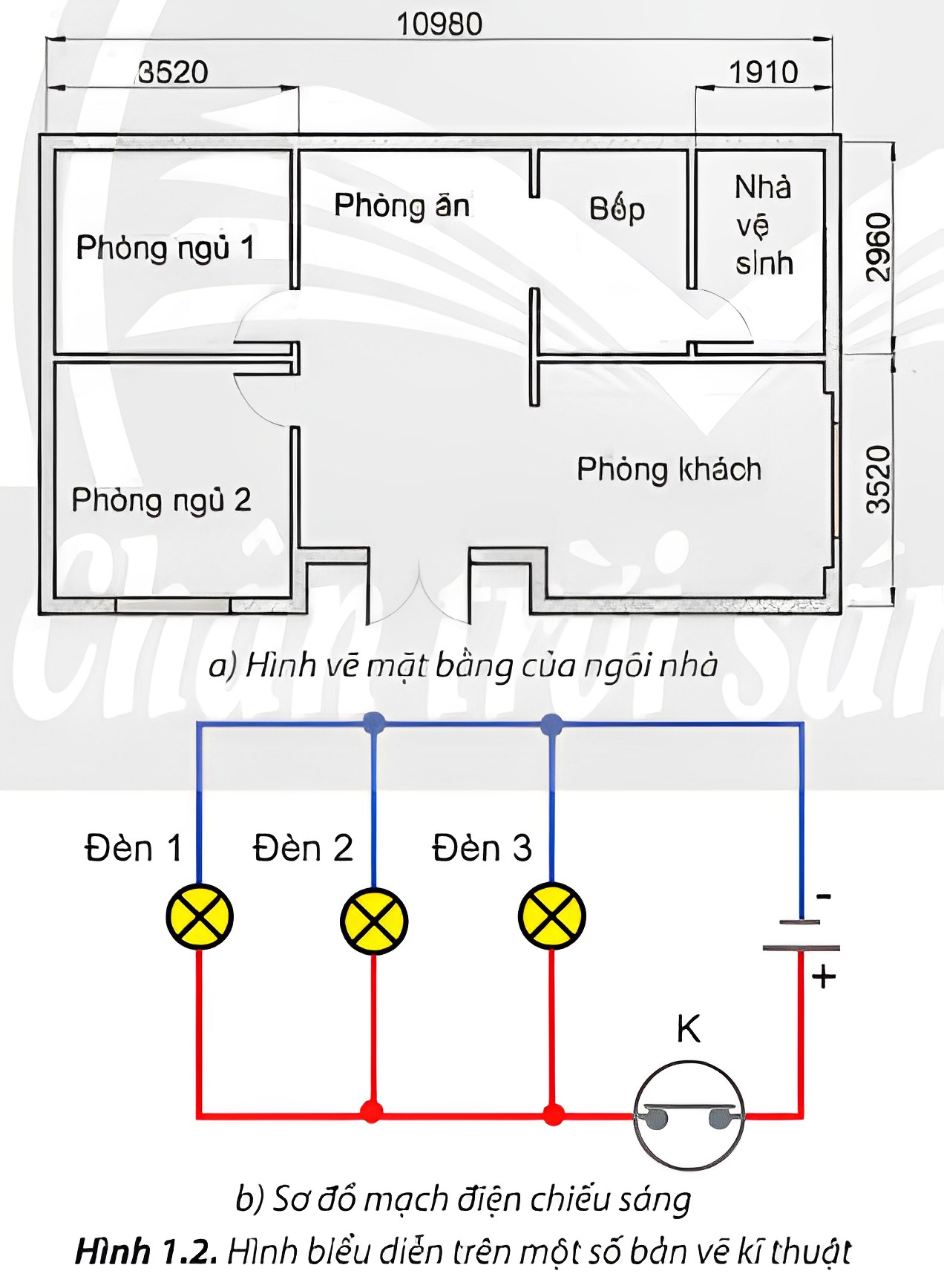 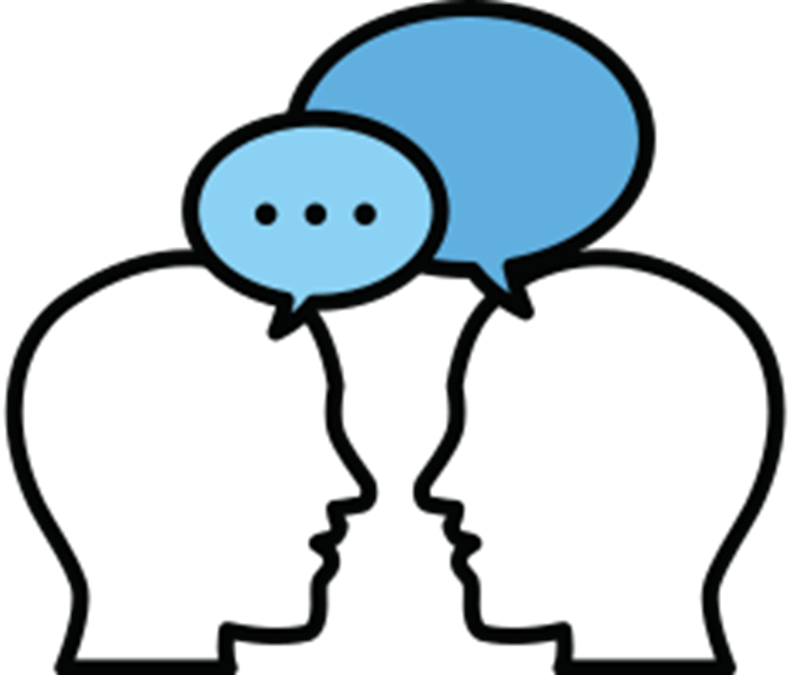 Mỗi trường hợp ở Hình 1.2 trình bày những thông tin gì của sản phẩm?
Kể tên một số lĩnh vực sử dụng bản vẽ kĩ thuật mà em biết.
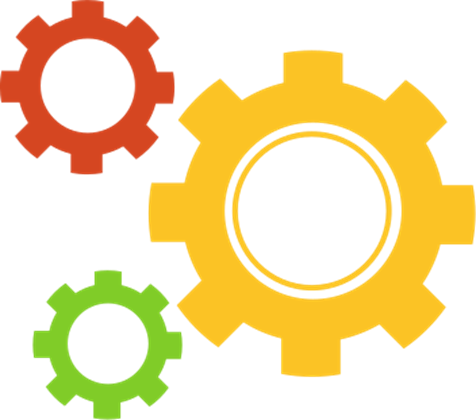 1. BẢN VẼ KĨ THUẬT
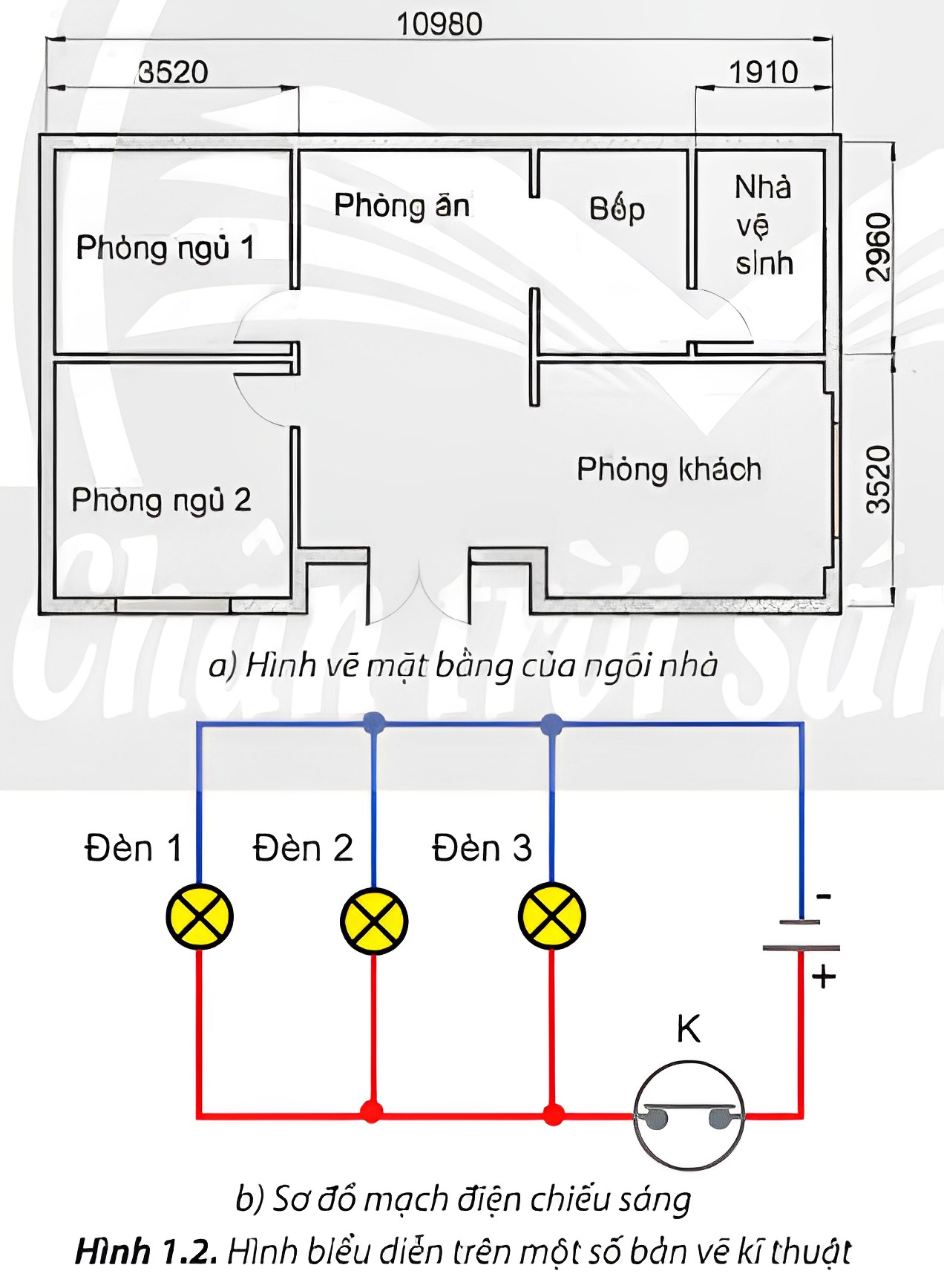 Trình bày các thông tin: cấu trúc, kích thước của ngôi nhà; vị trí các phòng; kí hiệu các bộ phận của ngôi nhà.
Trình bày các thông tin: cách kết nối các thiết bị trên mạch điện; số lượng đèn thắp sáng; kí hiệu các thiết bị như: đèn thắp sáng, nguồn điện, công tắc...
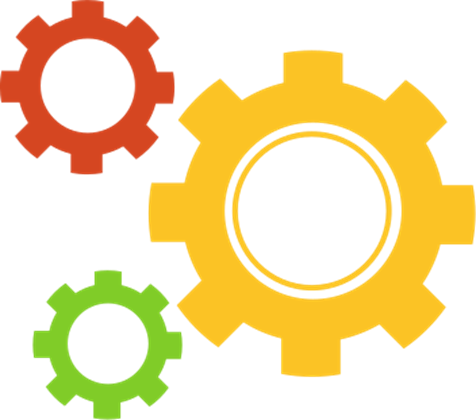 1. BẢN VẼ KĨ THUẬT
Một số lĩnh vực sử dụng bản vẽ kĩ thuật
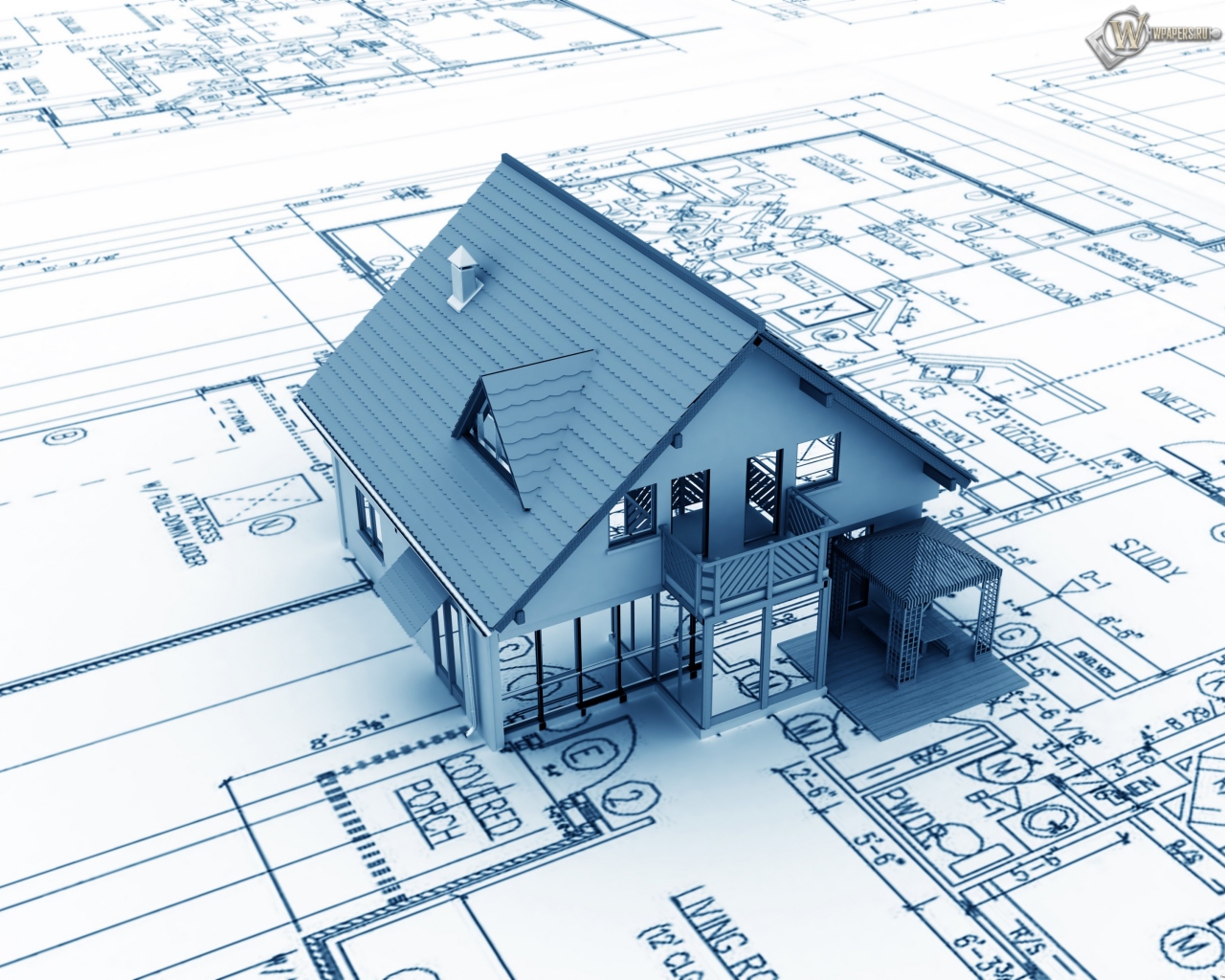 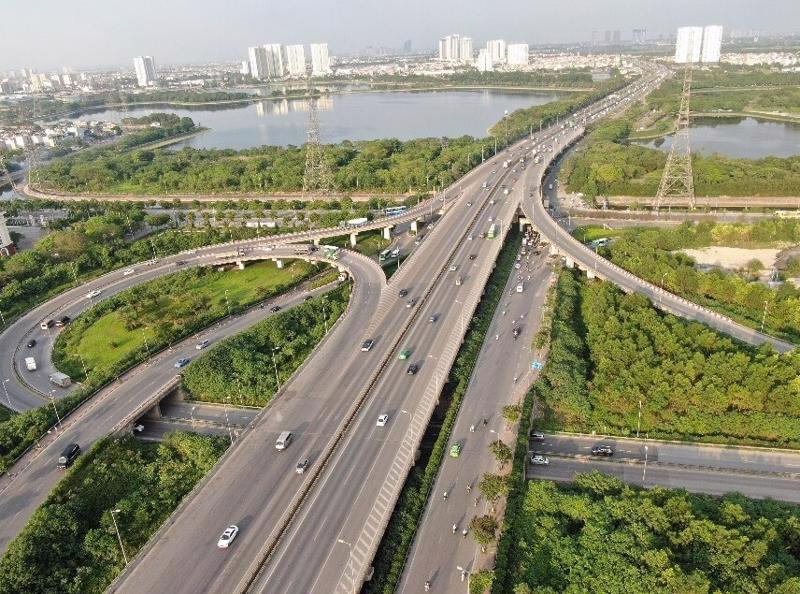 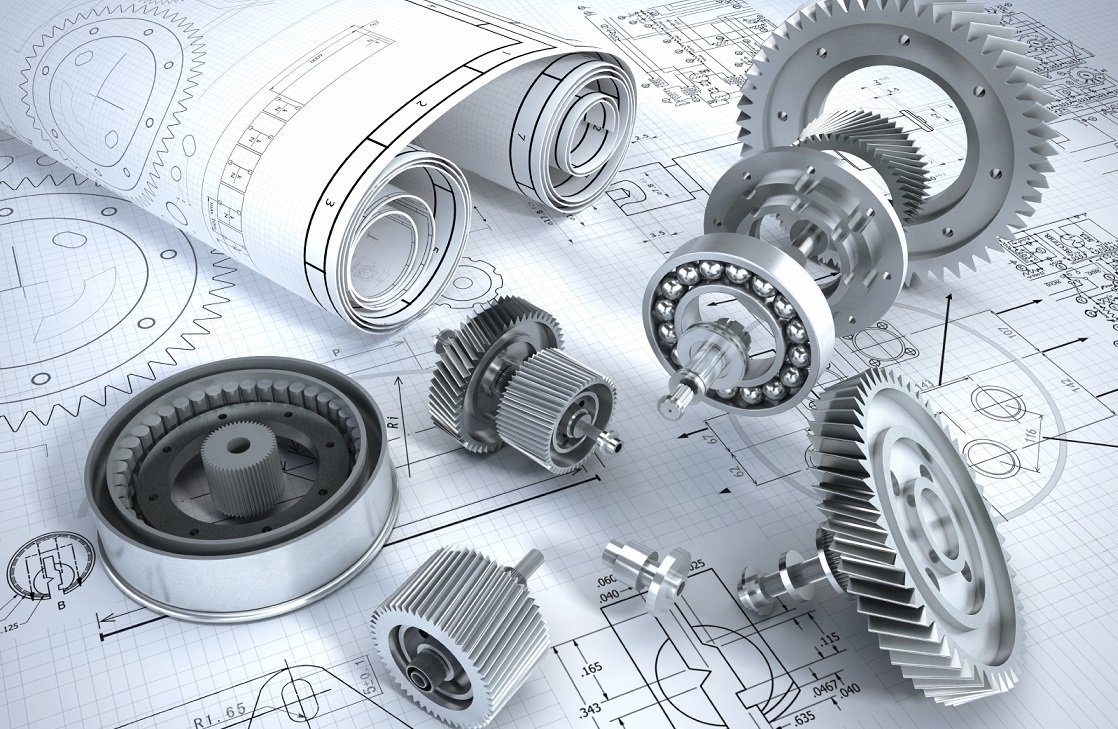 Kiến trúc
Giao thông
Cơ khí
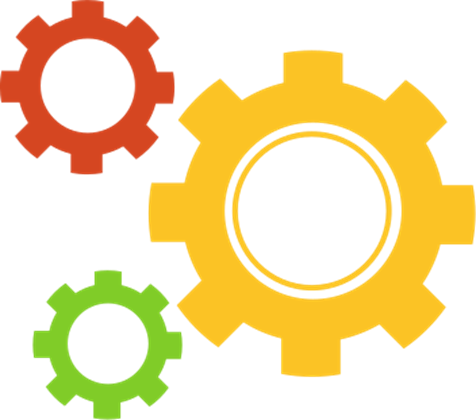 I. BẢN VẼ KĨ THUẬT
Một số lĩnh vực sử dụng bản vẽ kĩ thuật
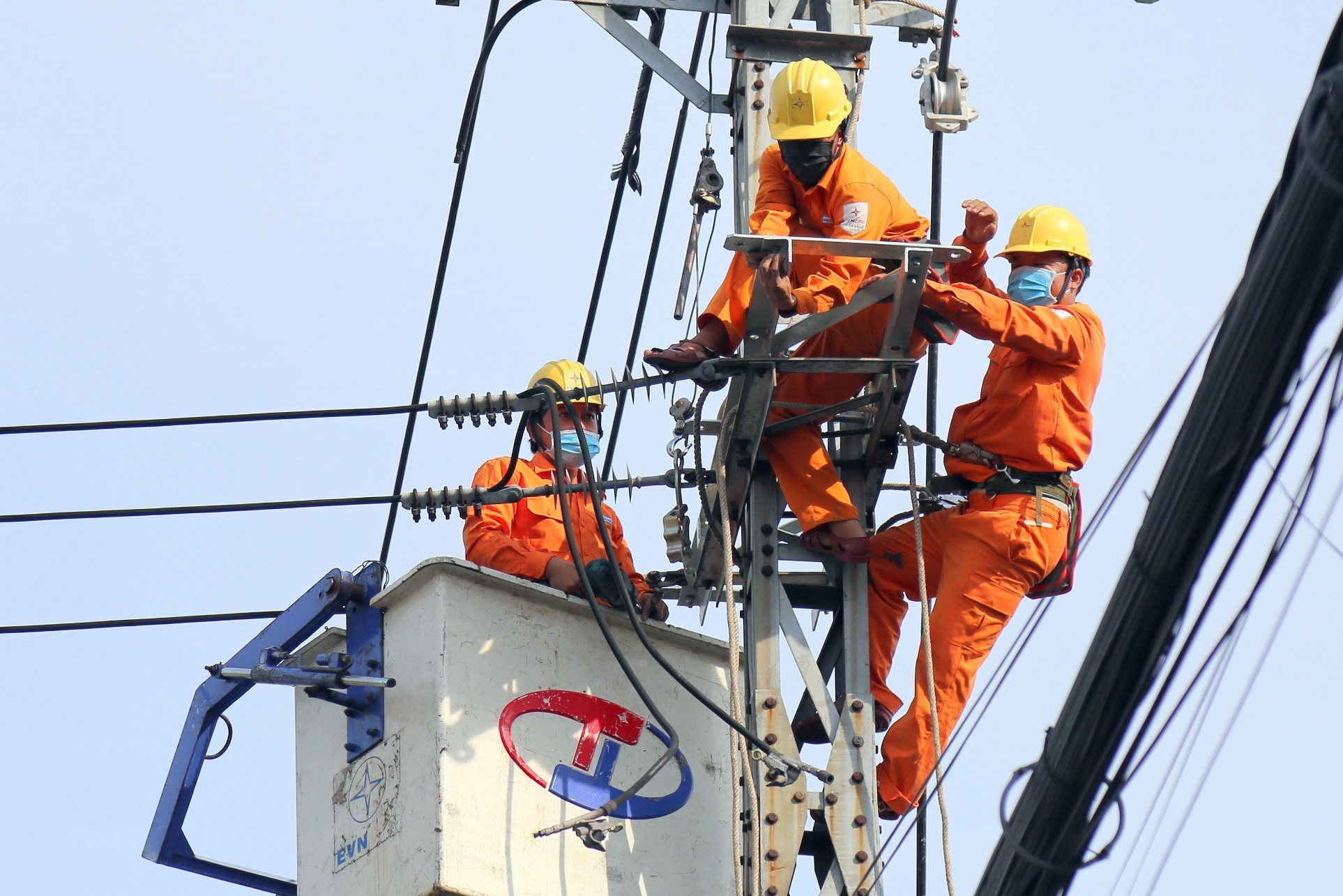 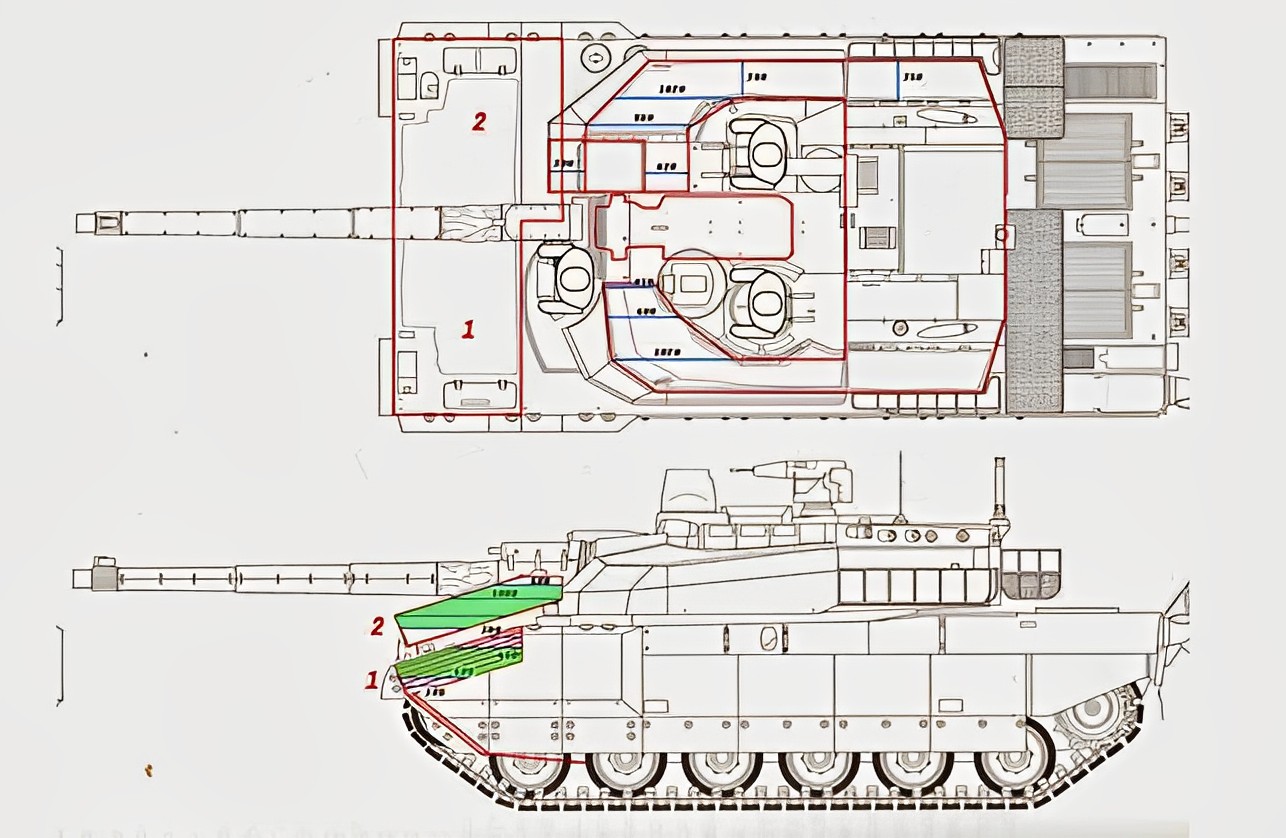 Điện lực
Quân sự
Một số phần mềm máy tính hỗ trợ người dùng thiết kế các bản vẽ kĩ thuật
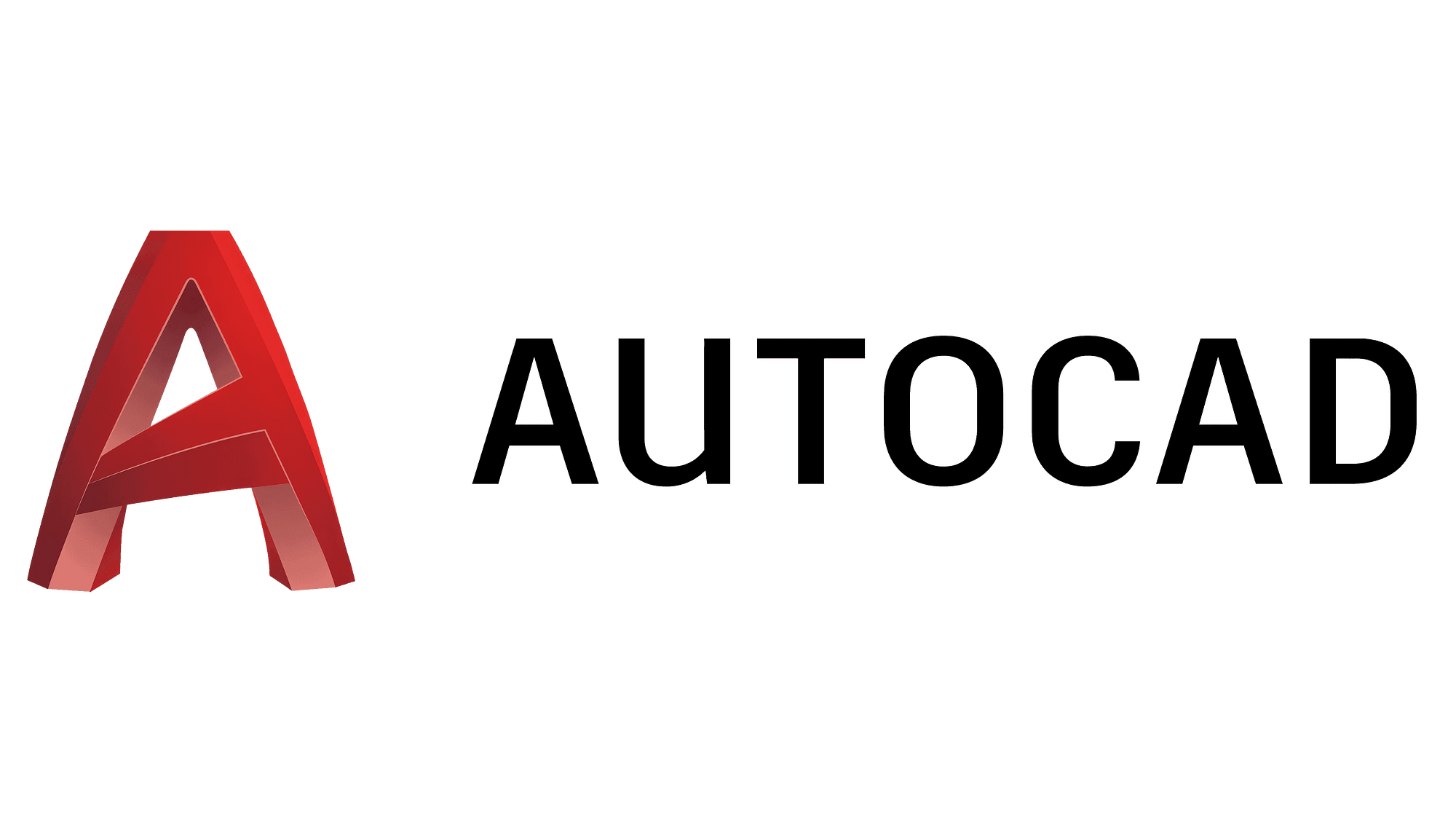 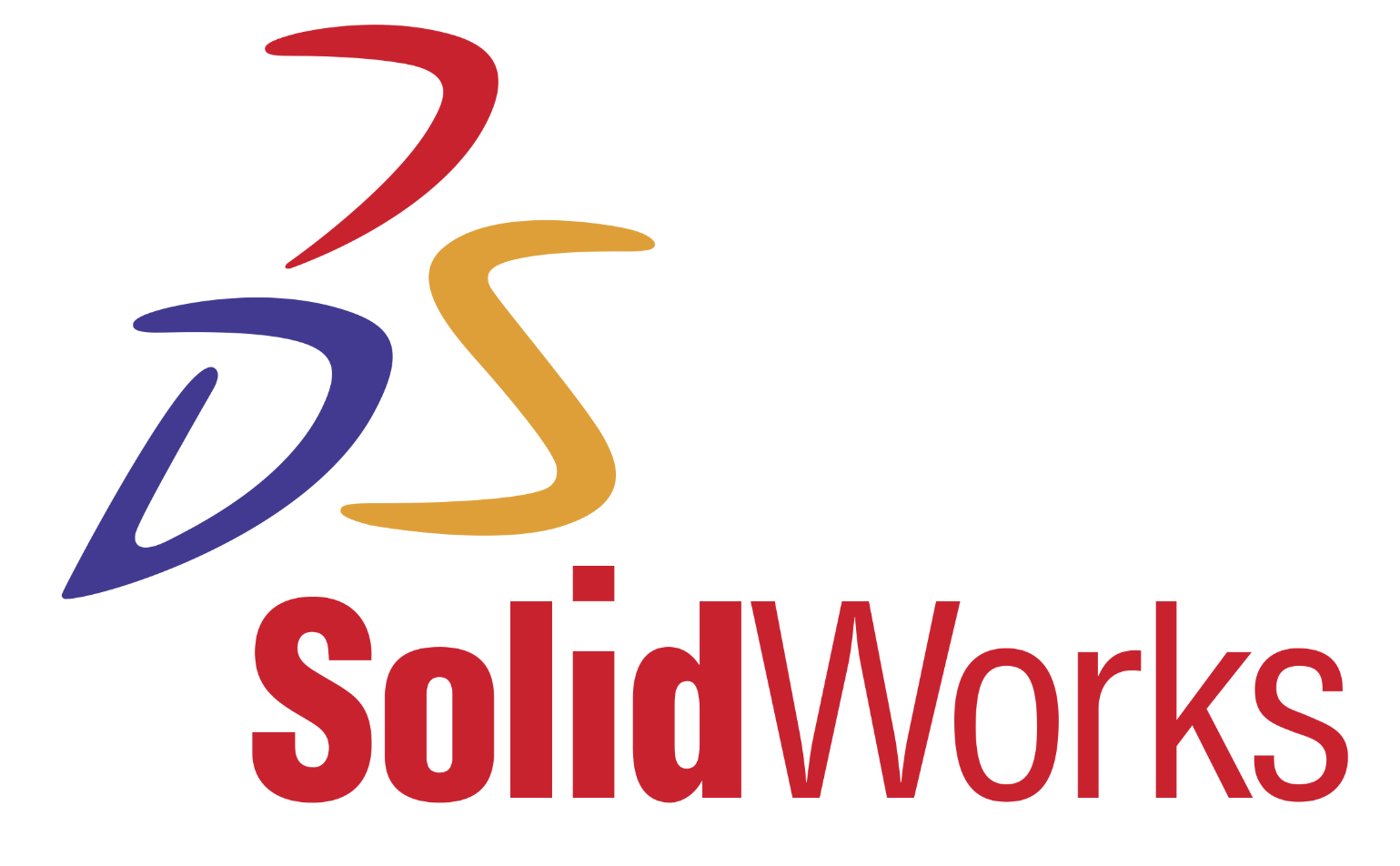 Là phần mềm ứng dụng CAD để vẽ (tạo) bản vẽ kỹ thuật bằng vectơ 2D hay bề mặt 3D, được phát triển bởi tập đoàn Autodesk.
Là phần mềm thiết kế 3D chạy trên hệ điều hành Windows và có mặt từ năm 1997.
Một số phần mềm máy tính hỗ trợ người dùng thiết kế các bản vẽ kĩ thuật
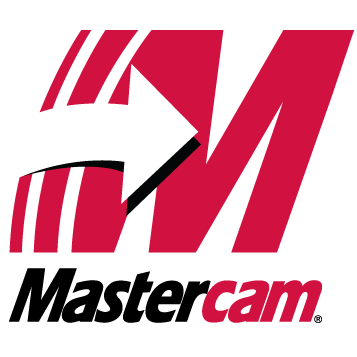 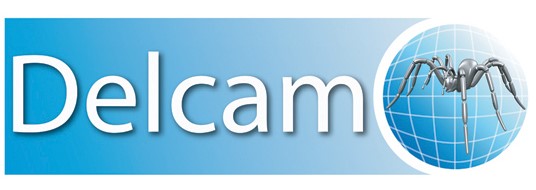 Được sử dụng rộng rãi trong hàng không vũ trụ, ô tô, tàu thủy, thiết bị gia dụng, sản phẩm công nghiệp nhẹ và các ngành sản xuất khuôn mẫu.
Là phần mềm 2D CAM chính với các công cụ CAD giúp người lập trình thiết kế các chi tiết ảo trên màn hình máy tính, và hỗ trợ máy CNC để gia công các chi tiết đó.
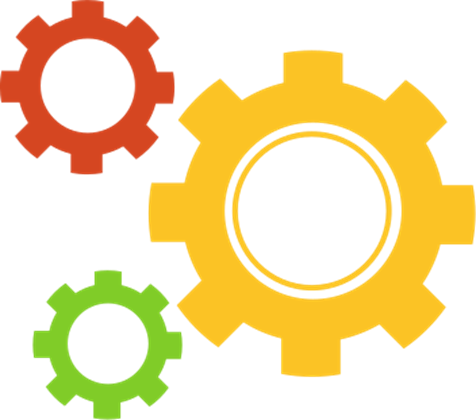 I. BẢN VẼ KĨ THUẬT
Bản vẽ kĩ thuật là gì? Nêu công dụng của bản vẽ kĩ thuật.
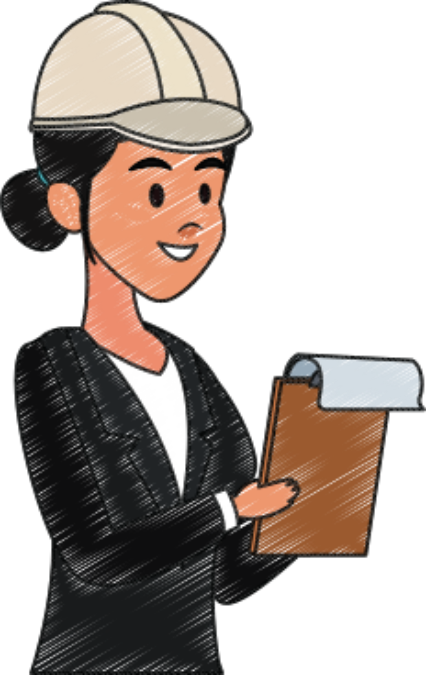 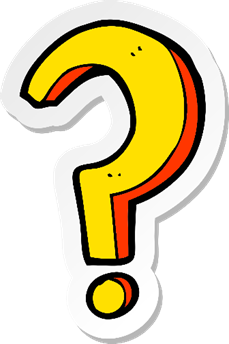 GHI NHỚ
Bản thiết kế kĩ thuật
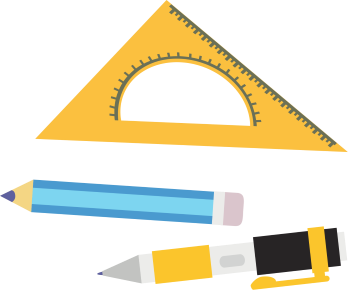 Khái niệm
Công dụng
Là tài liệu trình bày các thông tin kĩ thuật của sản phẩm dưới dạng các hình vẽ và các kí hiệu theo tiêu chuẩn quốc gia và quốc tế.
Được sử dụng để chế tạo, thi công, kiểm tra và đánh giá sản phẩm hoặc để hướng dẫn lắp ráp, vận hành và sử dụng sản phẩm.
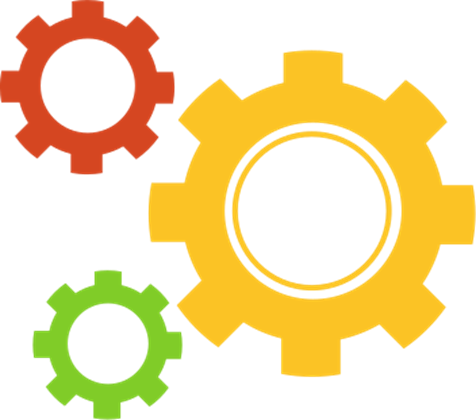 2. TIÊU CHUẨN CỦA BẢN VẼ KĨ THUẬT
Hoạt động nhóm, quan sát Bảng 1.1 và thực hiện yêu cầu trong hộp Khám phá 3 SGK trang 7:
2.1. Khổ giấy
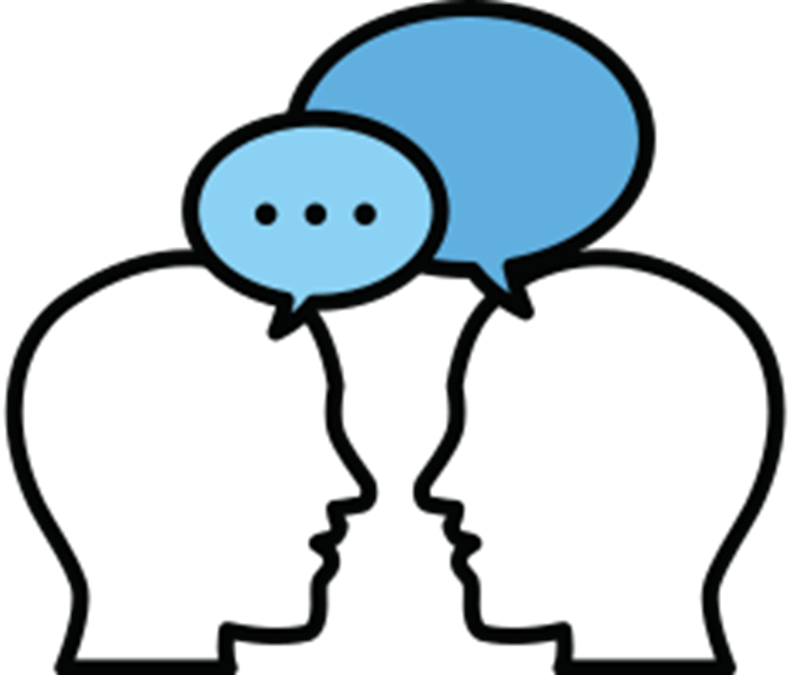 So sánh kích thước chiều dài và chiều rộng của các khổ giấy trong Bảng 1.1.
Bảng 1.1. Các khổ giấy chính
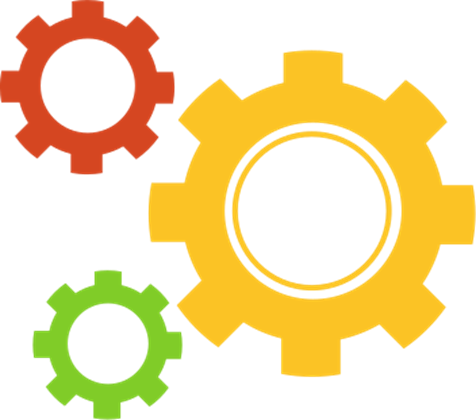 2. TIÊU CHUẨN CỦA BẢN VẼ KĨ THUẬT
2.1. Khổ giấy
Chiều rộng của khổ giấy lớn hơn là chiều dài của khổ giấy nhỏ hơn.
Chia đôi một khổ giấy theo chiều dài sẽ được 2 tờ của khổ giấy nhỏ hơn.
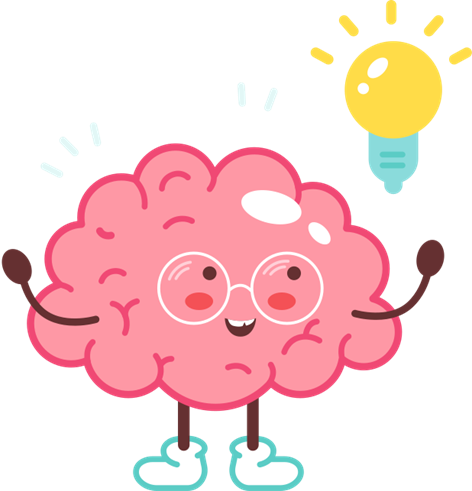 Bảng 1.1. Các khổ giấy chính
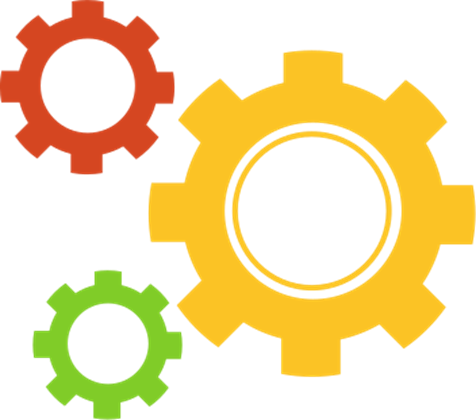 2. TIÊU CHUẨN CỦA BẢN VẼ KĨ THUẬT
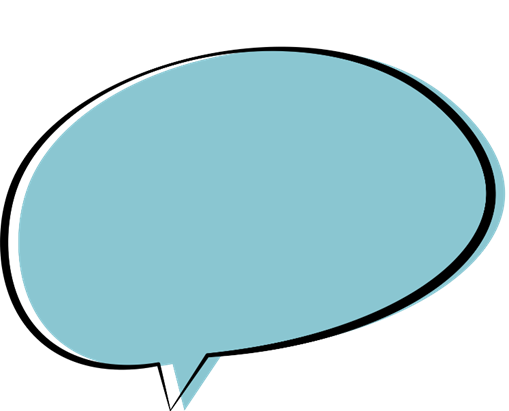 2.1. Khổ giấy
Ghi nhớ
Quy định các khổ giấy chính (A0, A1, A2, A3, A4) của bản vẽ kĩ thuật theo TCVN 7285:2003 (ISO 5457 :1999)
Bảng 1.1. Các khổ giấy chính của bản vẽ kĩ thuật
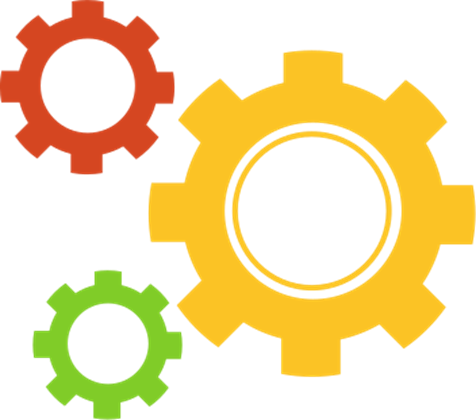 2.2. Tỉ lệ
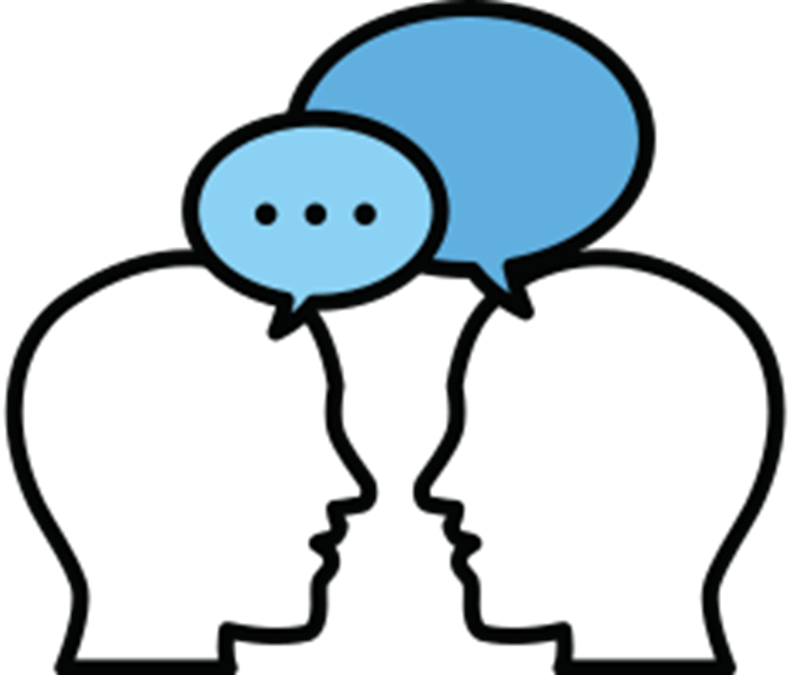 Thảo luận cặp đôi, quan sát Hình 1.3 và thực hiện yêu cầu:
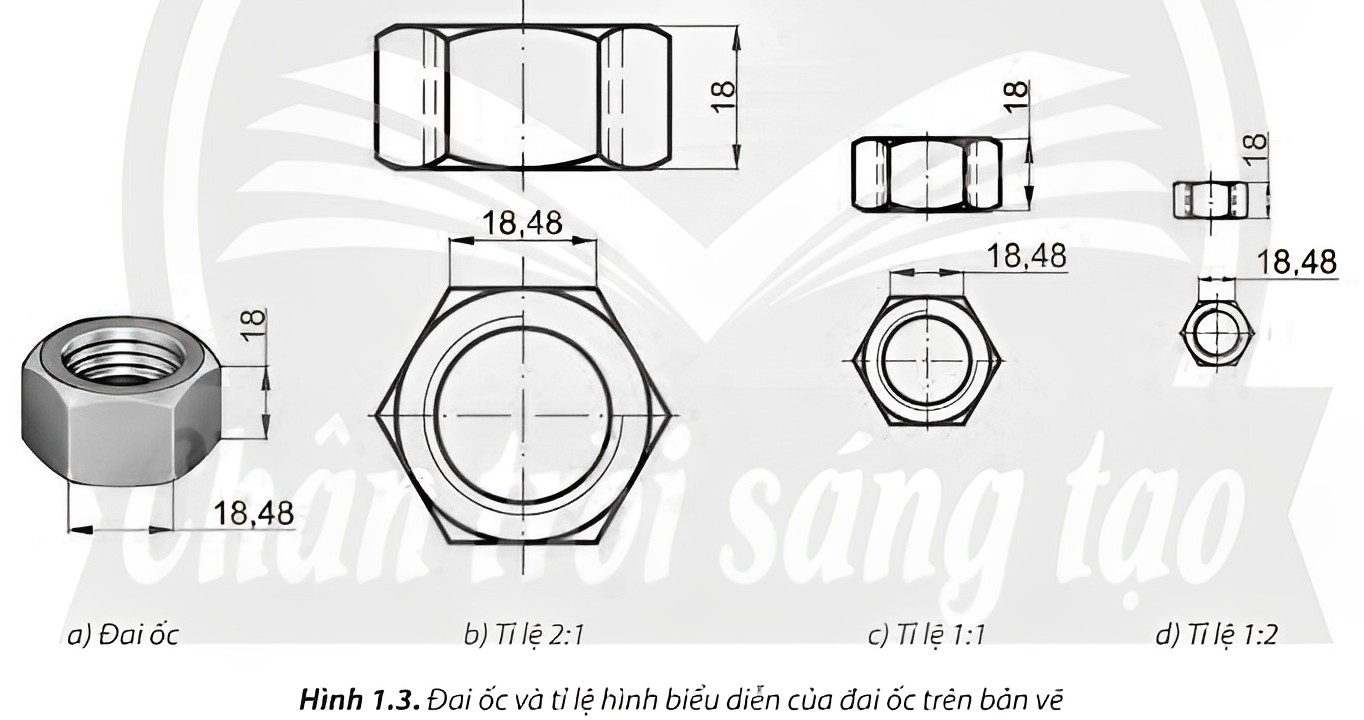 Hãy nhận xét các kích thước đo được trên hình biểu diễn ở mỗi trường hợp so với kích thước tương ứng của đai ốc.
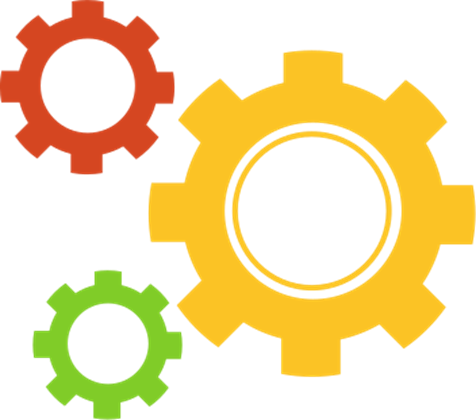 2.2. Tỉ lệ
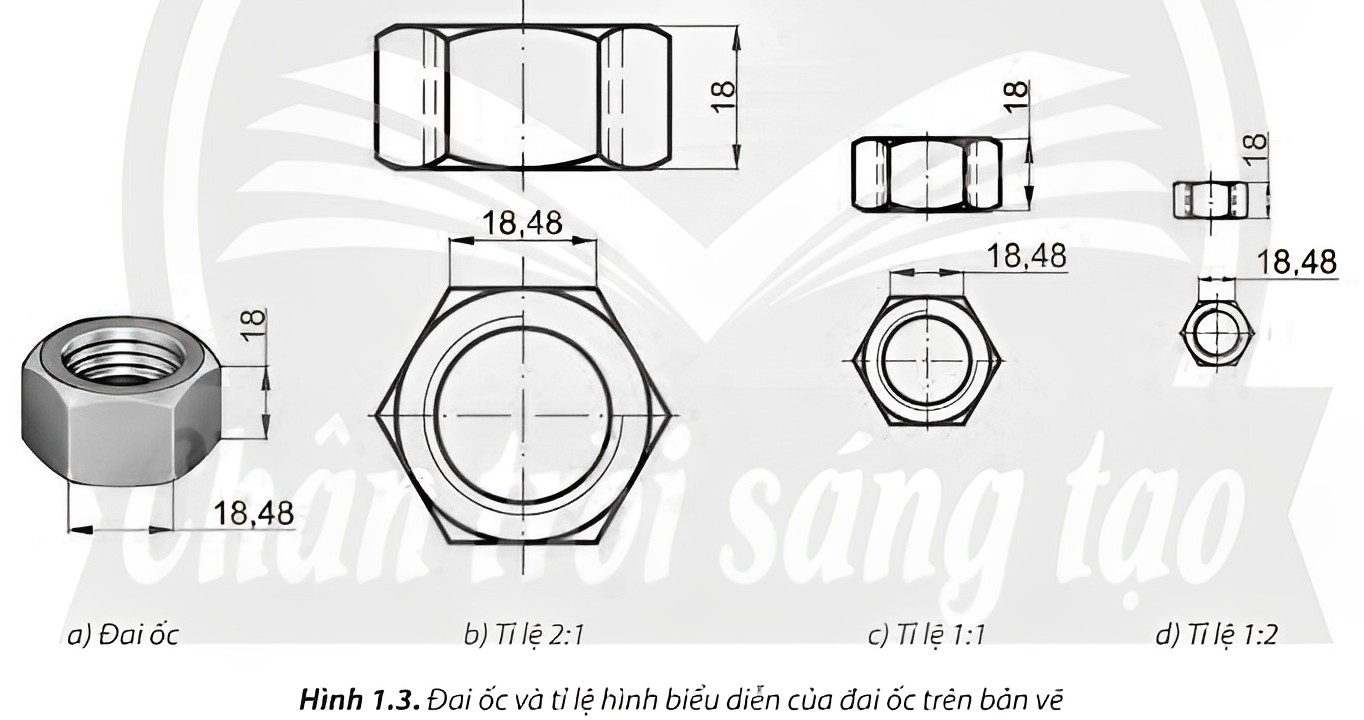 gấp đôi
bằng
bằng 1/2
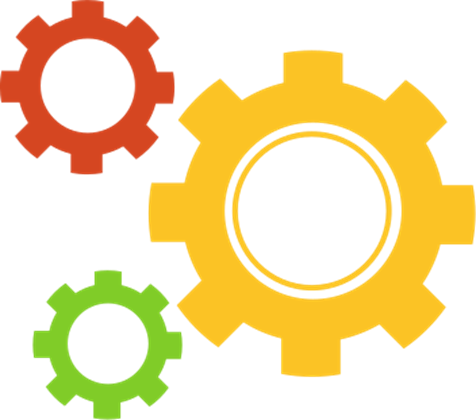 2.2. Tỉ lệ
Từ đó, em hãy cho biết:
Mô tả tiêu chuẩn về tỉ lệ của bản vẽ kĩ thuật.
Tỉ lệ của bản vẽ kĩ thuật là gì?
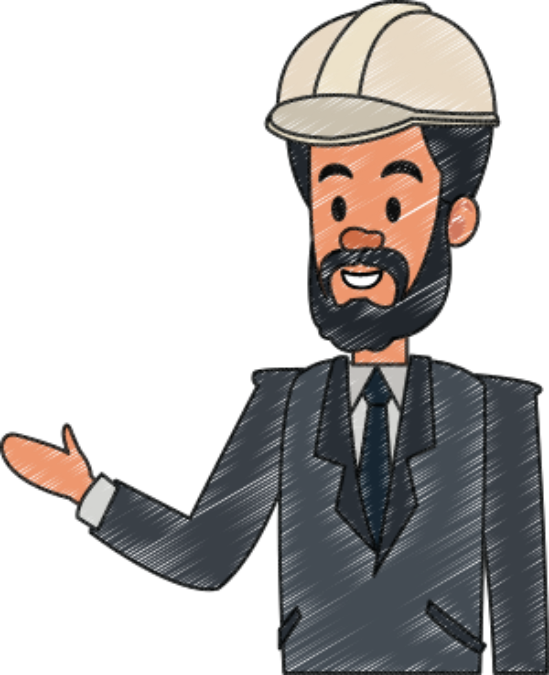 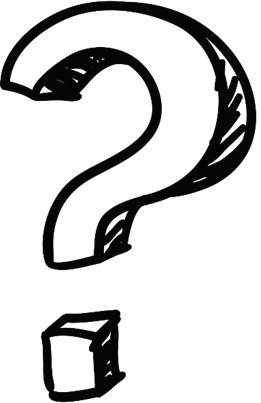 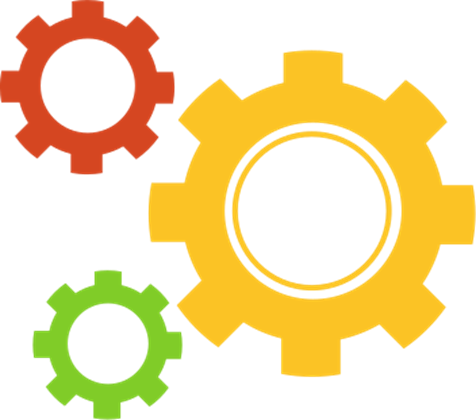 2.2. Tỉ lệ
Khái niệm: Tỉ lệ là tỉ số giữa kích thước đo được trên hình biểu diễn của vật thể và kích thước thực tương ứng trên vật thể đó.
Tỉ lệ dùng trên các bản vẽ kĩ thuật theo TCVN 7286:2003 (ISO 5455:1979) như sau:
Tỉ lệ 
thu nhỏ
Tỉ lệ nguyên hình
Tỉ lệ phóng to
1:1
1:2; 1:5; 1:10;...
2:1; 5:1; 10:1;...
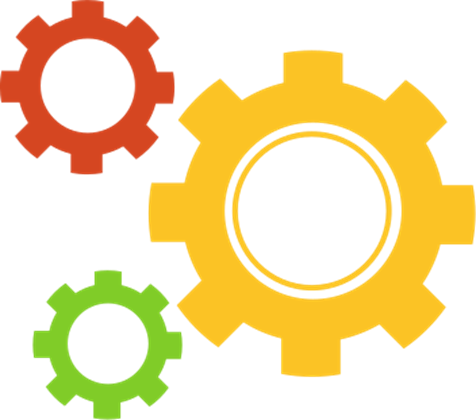 2.3. Đường nét
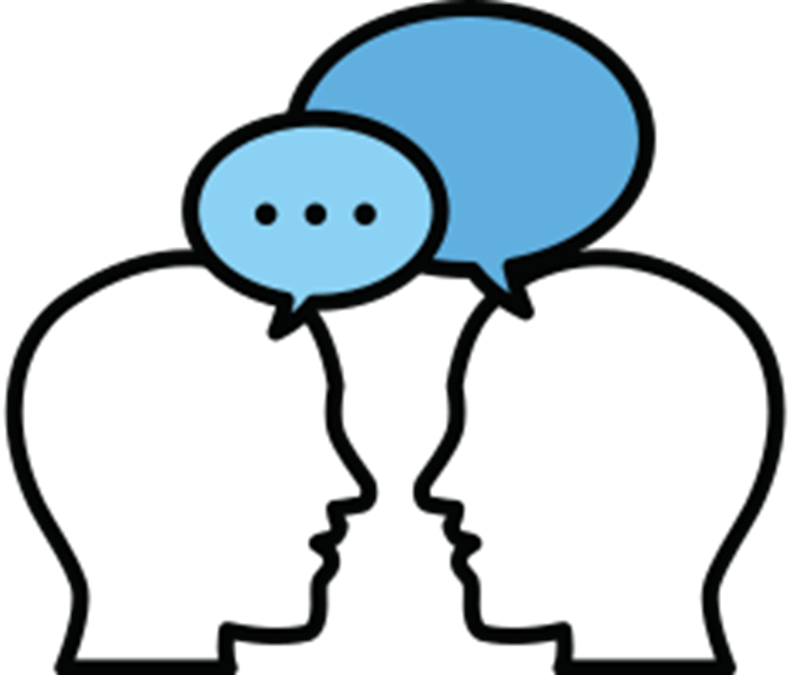 Làm việc cặp đôi, hoàn thành Khám phá 5 SGK tr.8:
Đọc Bảng 1.2 và cho biết loại nét vẽ được chọn làm cơ sở để xác định chiều rộng các loại nét vẽ còn lại trên bản vẽ.
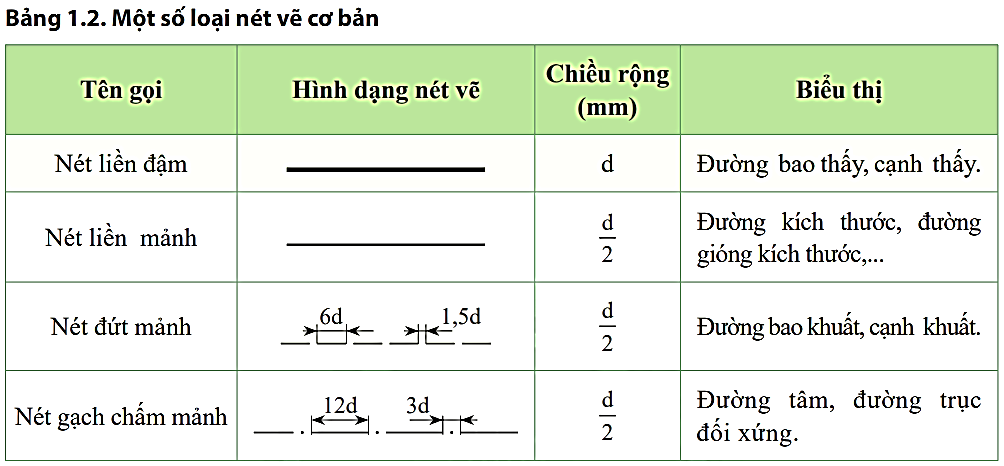 Nét vẽ cơ sở
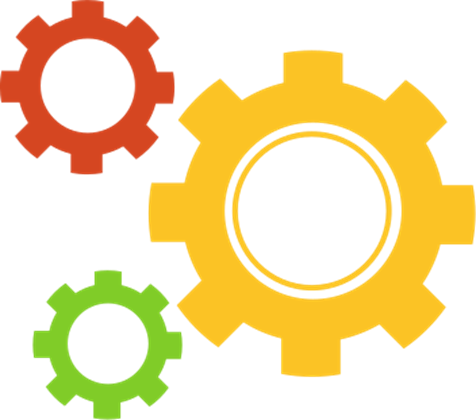 2.3. Đường nét
Tìm hiểu, phân tích về chiều rộng của nét liền đậm và chiều rộng của các nét vẽ khác trên cùng một bản vẽ.
Tìm hiểu việc áp dụng các nét vẽ trên bản vẽ kĩ thuật.
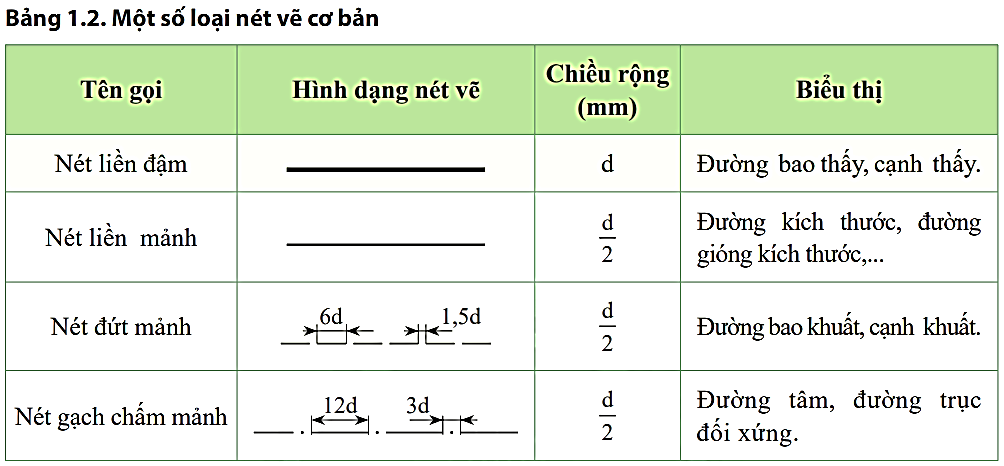 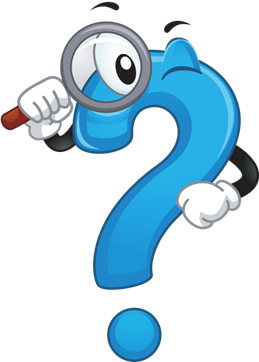 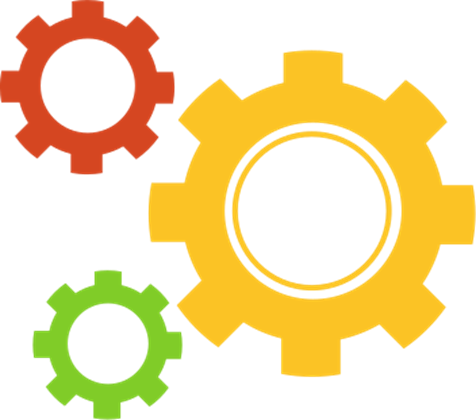 2.3. Đường nét
Trên bản vẽ, chiều rộng (d) của nét liền đậm thường được chọn là 0,5 mm và chiều rộng các nét vẽ còn lại lấy bằng      (0,25 mm).
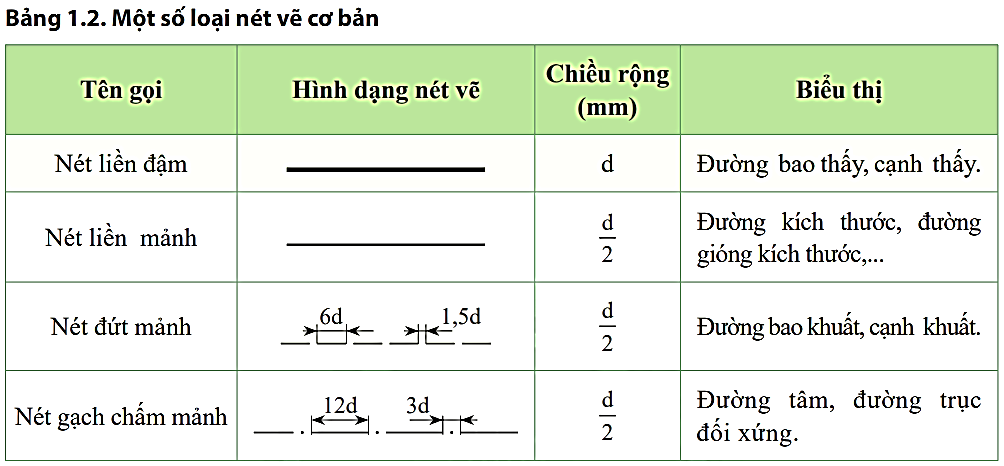 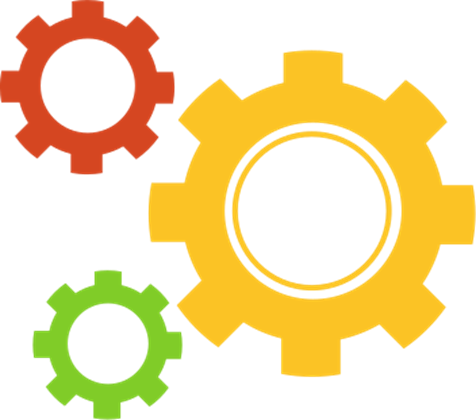 2.3. Đường nét
Nét liền đậm
biểu thị đường bao thấy, cạnh thấy
biểu thị đường kích thước, đường gióng kích thước...
Nét liền mảnh
Áp dụng các nét vẽ trên bản vẽ kĩ thuật
Nét đứt mảnh
biểu thị đường bao khuất, cạnh khuất
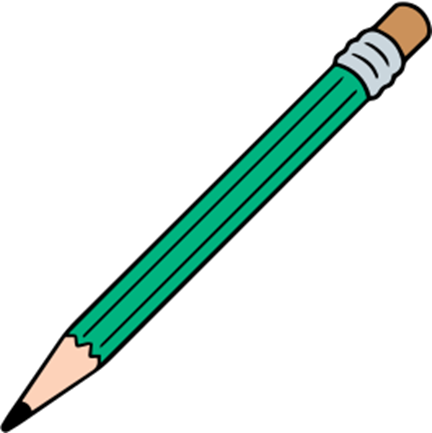 Nét gạch chấm mảnh
biểu thị đường tâm, đường trục đối xứng
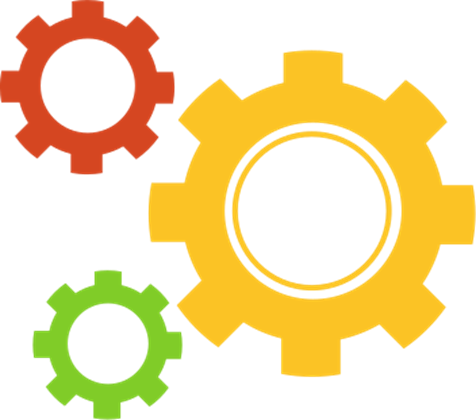 2.4. Ghi kích thước
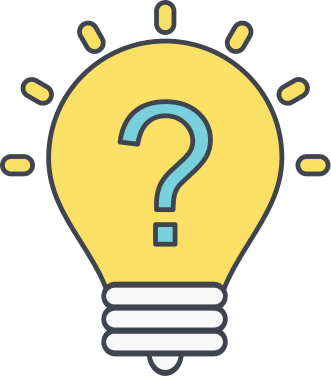 Thảo luận nhóm 4, hoàn thành Khám phá 6,7:
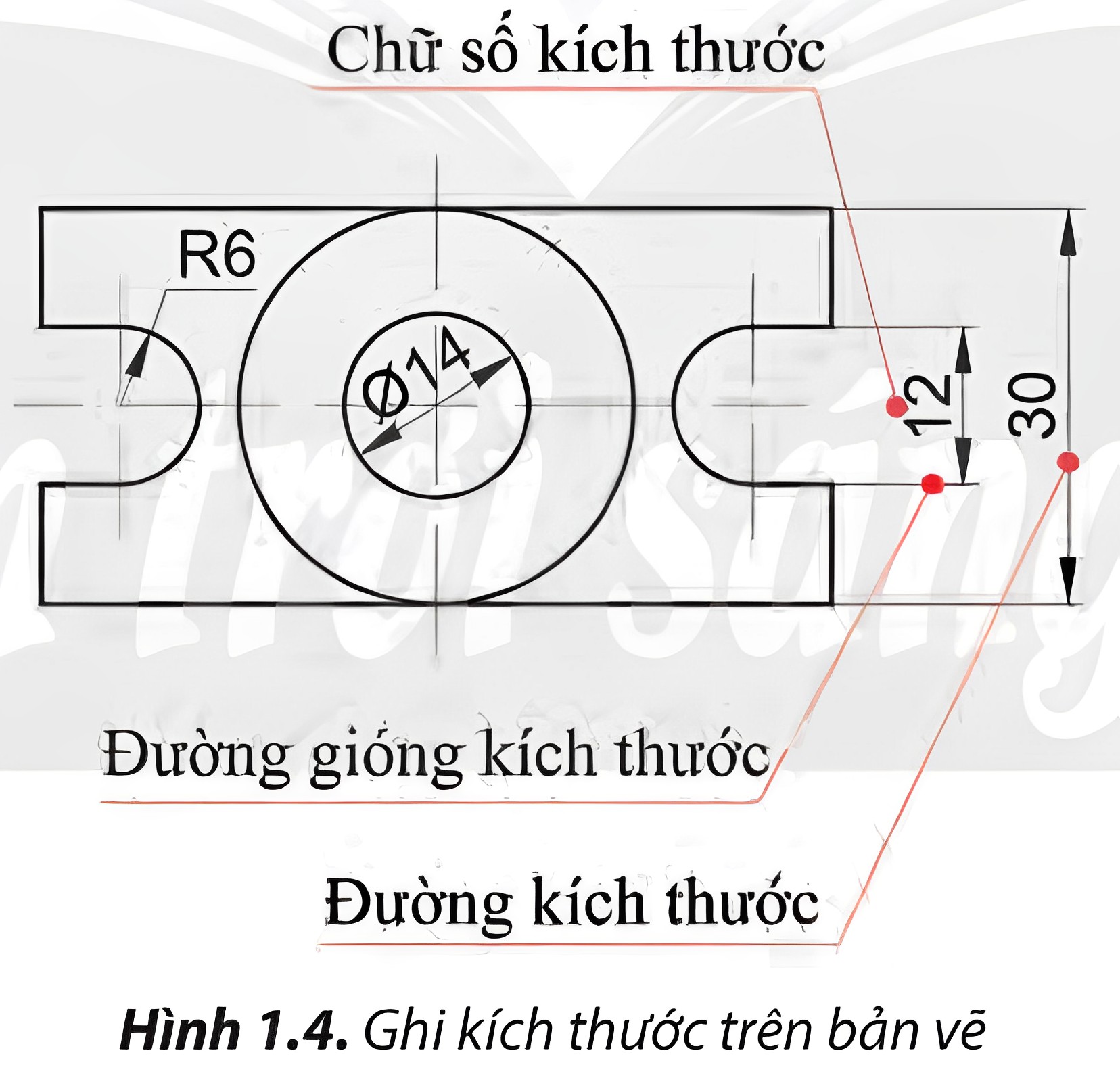 Dựa vào Hình 1.4, hãy cho biết mối quan hệ giữa đường gióng kích thước và đường kích thước.
Đường kính của đường tròn được ghi kích thước như thế nào?
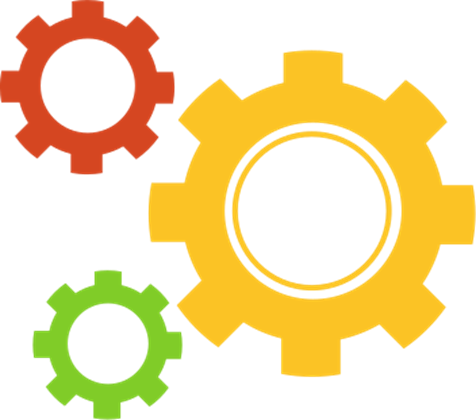 2.4. Ghi kích thước
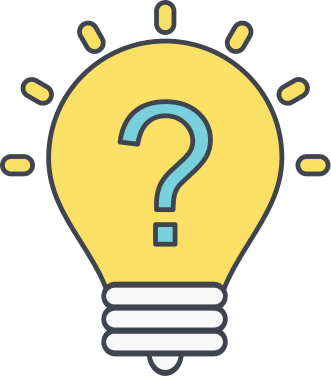 Thảo luận nhóm 4, hoàn thành Khám phá 6,7:
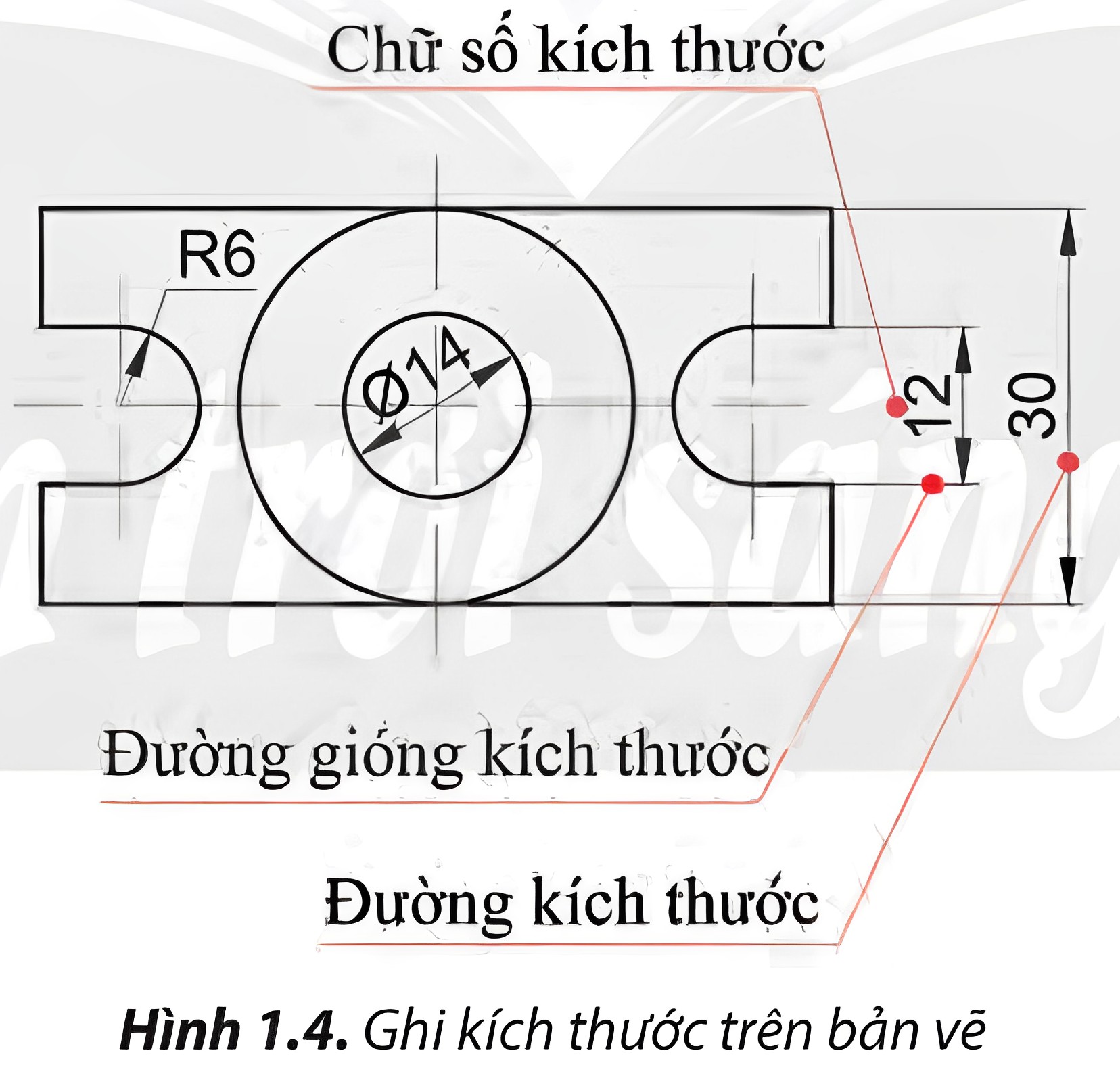 Đường gióng kích thước và đường kích thước vuông góc với nhau.
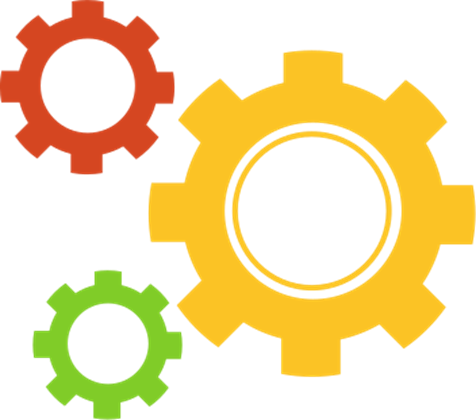 2.4. Ghi kích thước
KẾT LUẬN
Tiêu chuẩn ghi kích thước trên bản vẽ kĩ thuật:
Vẽ song song với phần tử được ghi kích thước, đầu đường kích thước có vẽ mũi tên.
Đường kích thước:
Đường gióng 
kích thước:
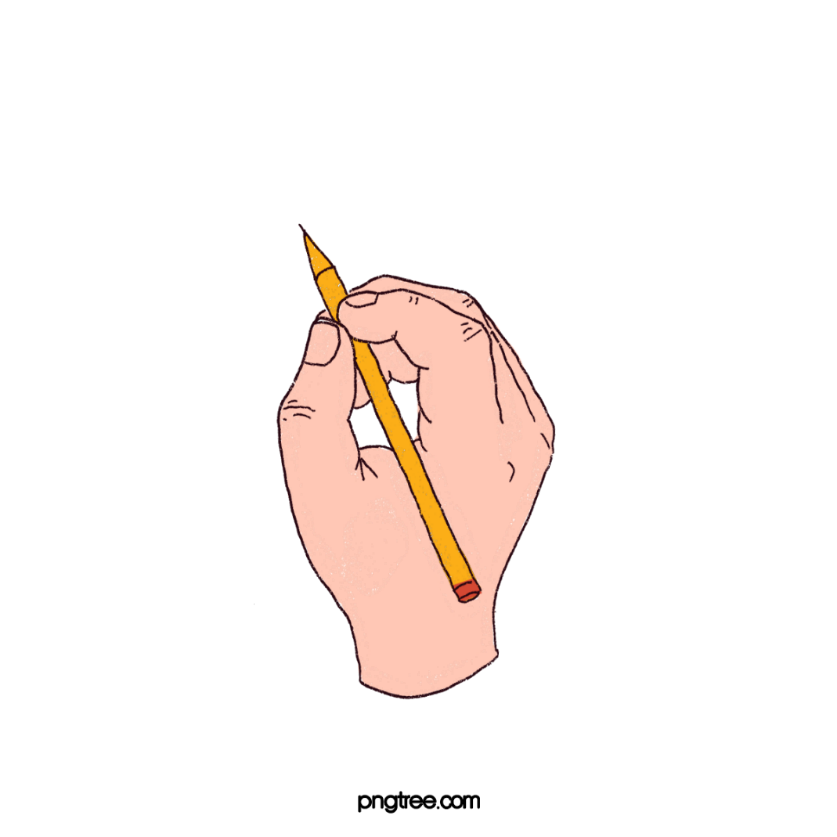 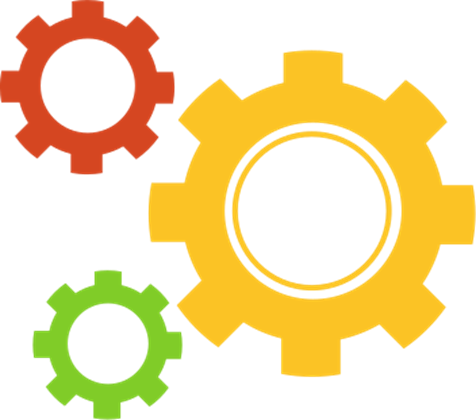 2.4. Ghi kích thước
KẾT LUẬN
Tiêu chuẩn ghi kích thước trên bản vẽ kĩ thuật:
Được ghi trên đường kích thước, chỉ trị số kích thước thực, không phụ thuộc vào tỉ lệ bản vẽ.
Chữ số kích thước:
Ghi kí hiệu ∅ trước con số kích thước đường kính của đường tròn; ghi kí hiệu R trước con số bán kính của cung tròn.
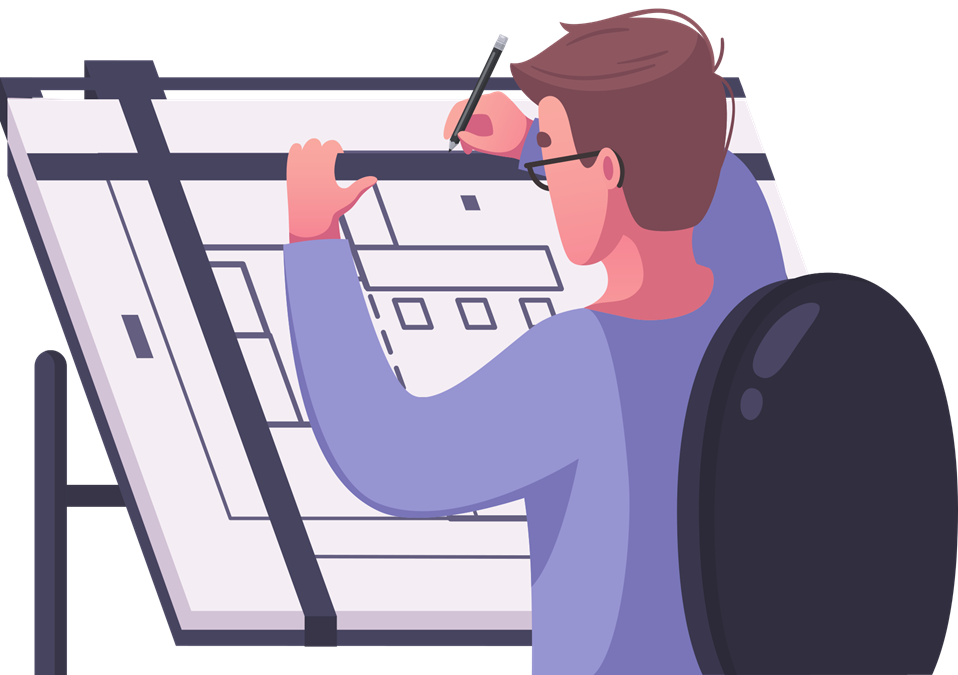 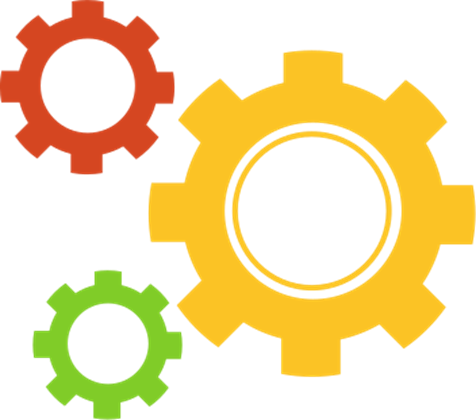 TỔNG KẾT
Bản vẽ kĩ thuật là tài liệu kĩ thuật trình bày các thông tin kĩ thuật của sản phẩm. 
Bản vẽ kĩ thuật được vẽ theo các tiêu chuẩn như sau:
Khổ giấy: A0, A1, A2, A3, A4.
Tỉ lệ của bản vẽ: thu nhỏ, nguyên hình, phóng to.
Đường nét: nét liền đậm, nét liền mảnh, nét đứt mảnh, nét gạch chấm mảnh.
Ghi kích thước: đường kích thước, đường gióng kích thước, chữ số kích thước.
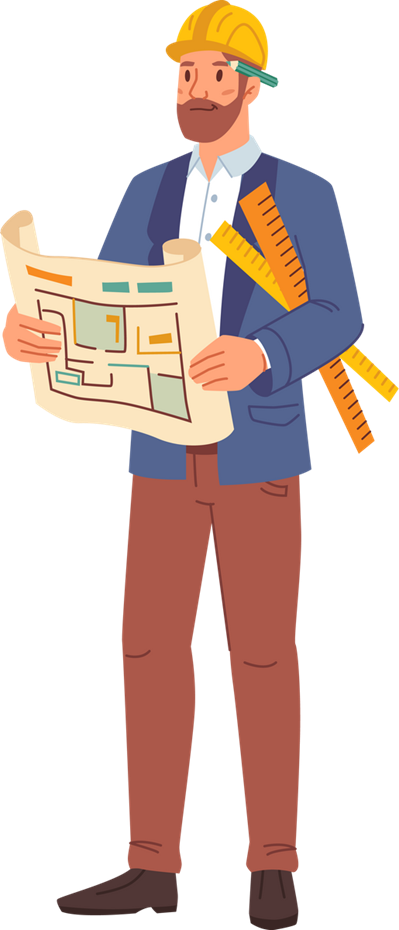 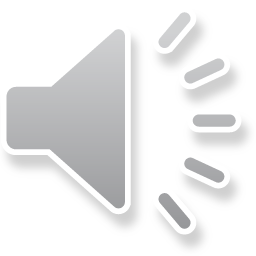 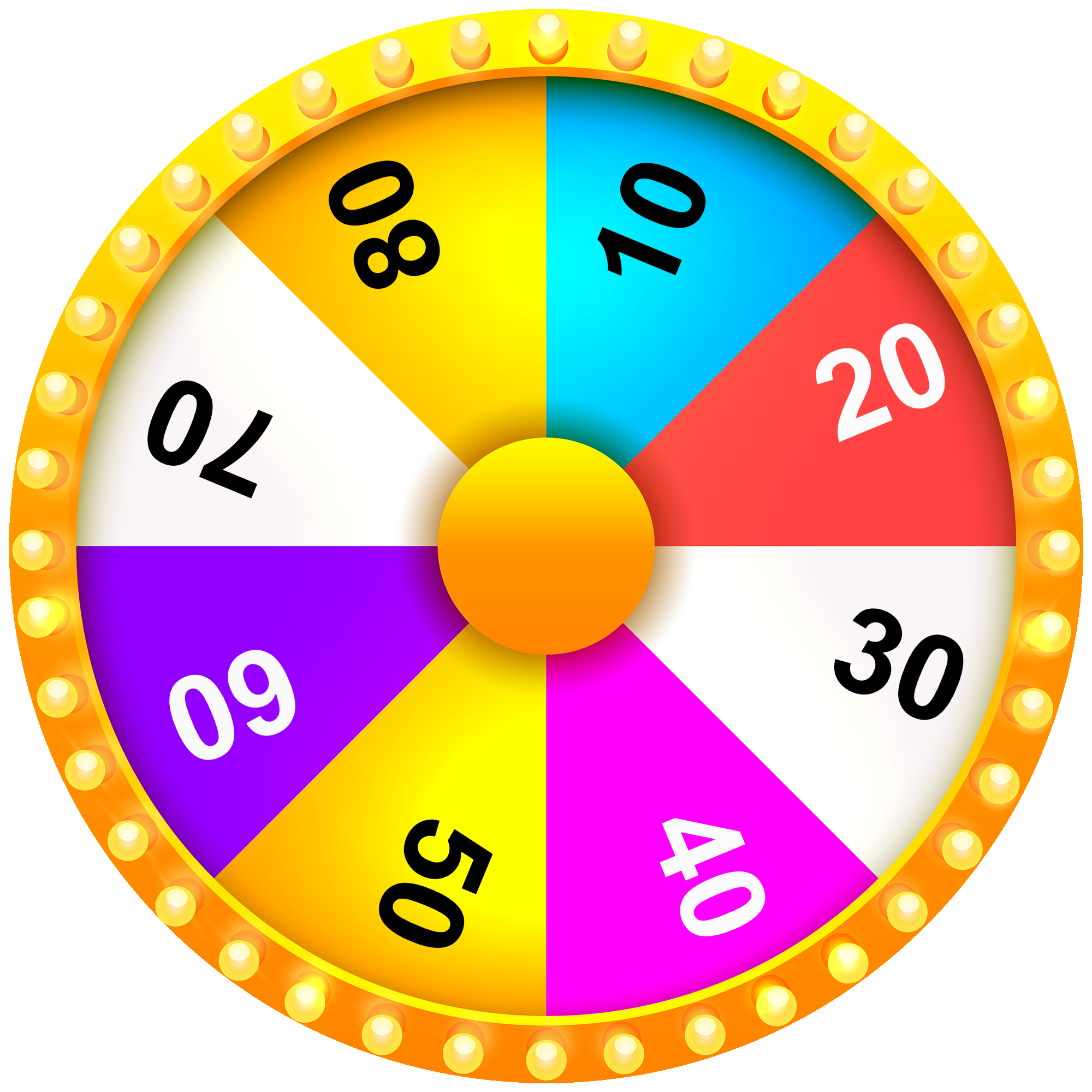 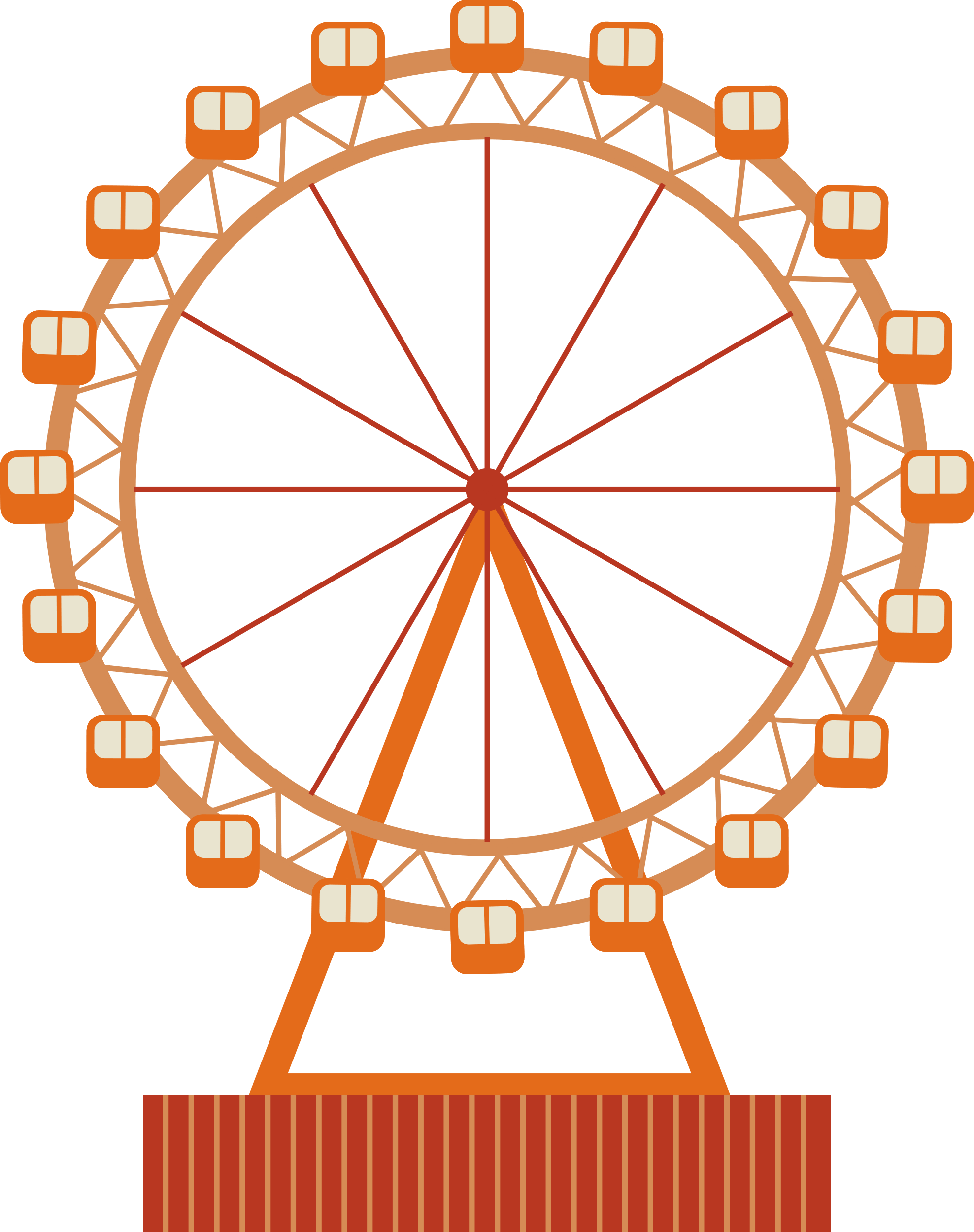 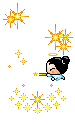 VÒNG QUAY 
MAY MẮN
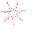 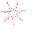 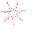 1
2
3
4
5
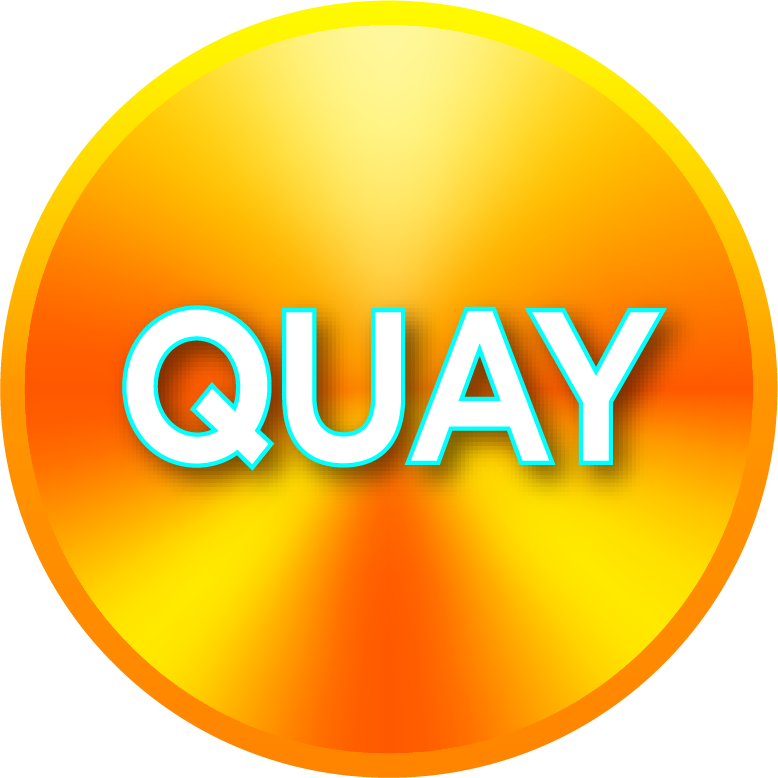 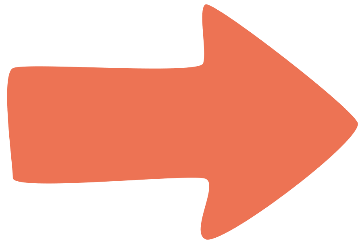 [Speaker Notes: Bấm «Quay» để quay vòng may mắn. Bấm vào tâm vòng tròn để dừng quay.
Bấm vào các số để mở câu hỏi.
Sau khi trả lời hết các câu hỏi, bấm nút mũi tên đỏ góc trái màn hình để đến slide Luyện tập.]
Câu 1: Khổ giấy A4 có kích thước bằng bao nhiêu?
A. 841 × 594
B. 594 × 420
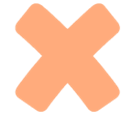 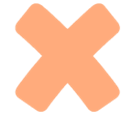 C. 420 × 297
D. 297 × 210
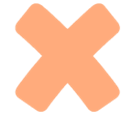 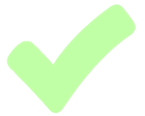 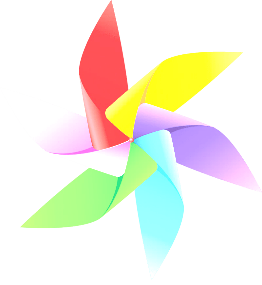 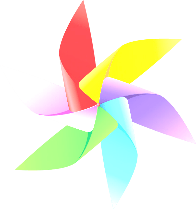 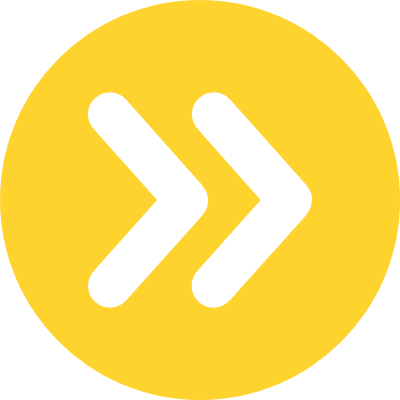 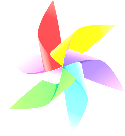 [Speaker Notes: Sau khi trả lời, bấm nút tròn màu vàng để quay trở về vòng quay, mở các câu hỏi tiếp theo.]
Câu 2: Đường bao thấy, cạnh thấy được vẽ bằng nét gì?
A. Nét liền đậm
B. Nét liền mảnh
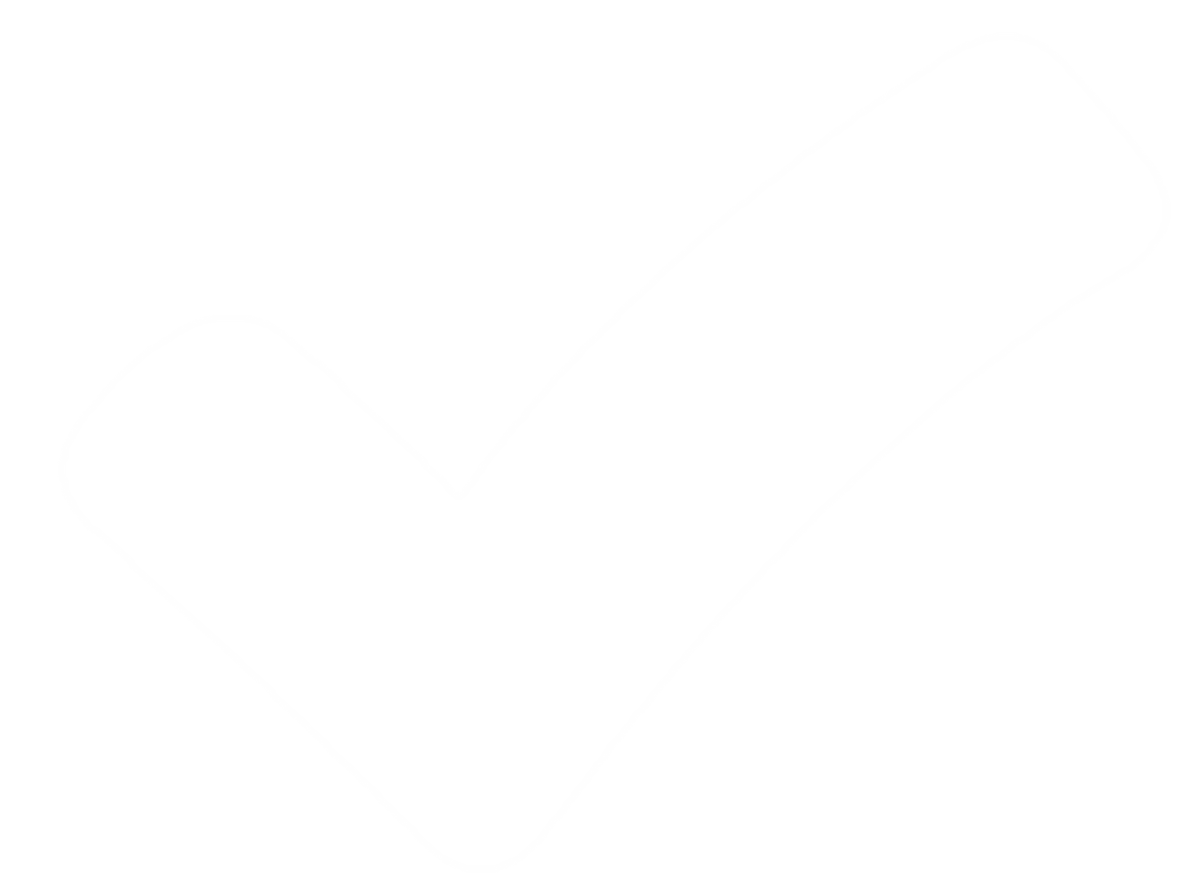 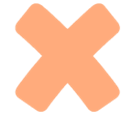 C. Nét đứt mảnh
D. Nét gạch chấm mảnh
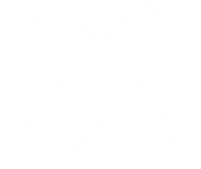 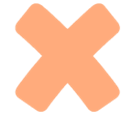 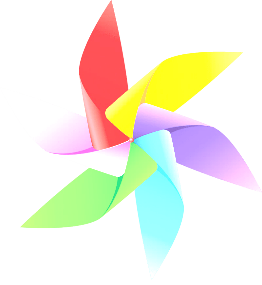 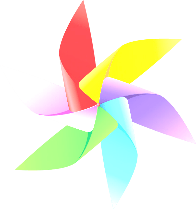 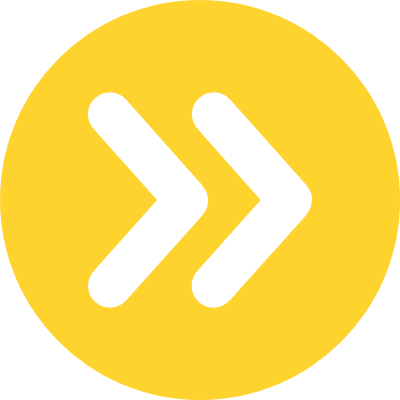 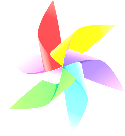 [Speaker Notes: Sau khi trả lời, bấm nút tròn màu vàng để quay trở về vòng quay, mở các câu hỏi tiếp theo.]
Câu 3: Đường bao khuất, cạnh khuất được vẽ bằng nét gì?
A. Nét liền đậm
B. Nét liền mảnh
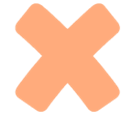 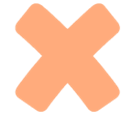 C. Nét đứt mảnh
D. Nét gạch chấm mảnh
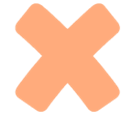 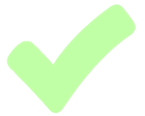 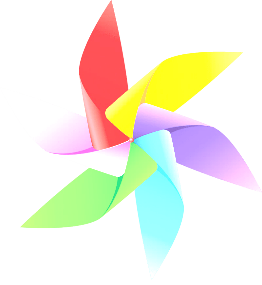 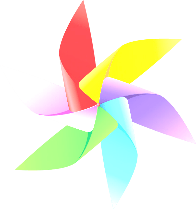 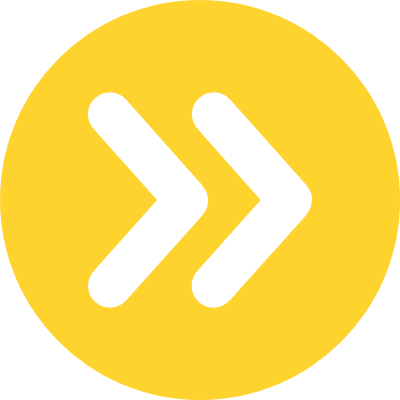 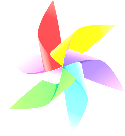 [Speaker Notes: Sau khi trả lời, bấm nút tròn màu vàng để quay trở về vòng quay, mở các câu hỏi tiếp theo.]
Câu 4: Tỉ lệ phóng to là
A. 1 : 1 000
B. 10 : 1
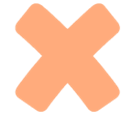 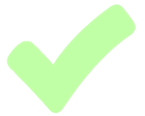 C. 1 : 1
D. 1 : 5
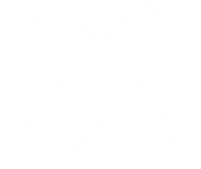 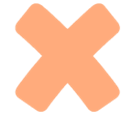 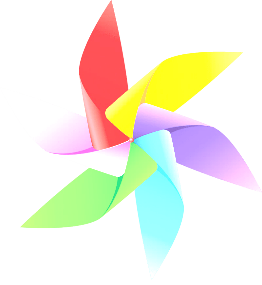 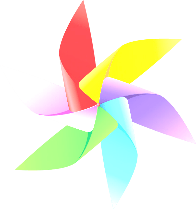 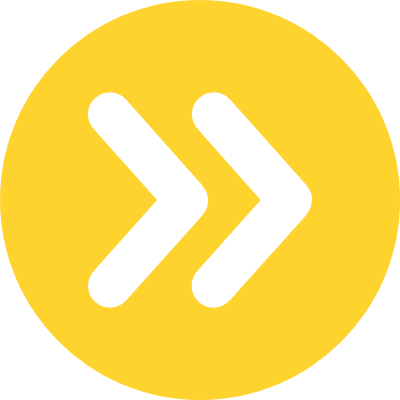 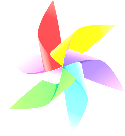 [Speaker Notes: Sau khi trả lời, bấm nút tròn màu vàng để quay trở về vòng quay, mở các câu hỏi tiếp theo.]
Câu 5: Đường gióng kích thước được vẽ như thế nào?
A. Vẽ đi qua tâm
B. Vẽ song song với độ dài cần ghi kích thước
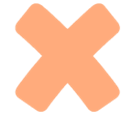 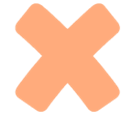 C. Vẽ vuông góc với độ dài cần ghi kích thước
D. Vẽ bằng nét liền mảnh và có mũi tên ở hai đầu
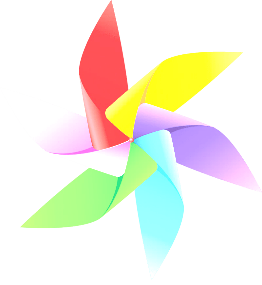 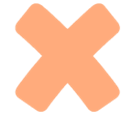 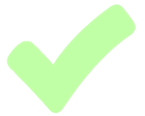 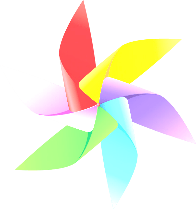 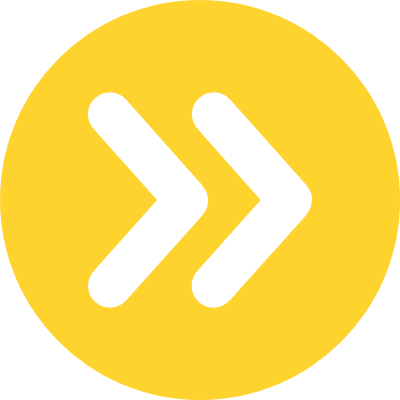 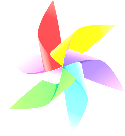 [Speaker Notes: Sau khi trả lời, bấm nút tròn màu vàng để quay trở về vòng quay, mở các câu hỏi tiếp theo.]
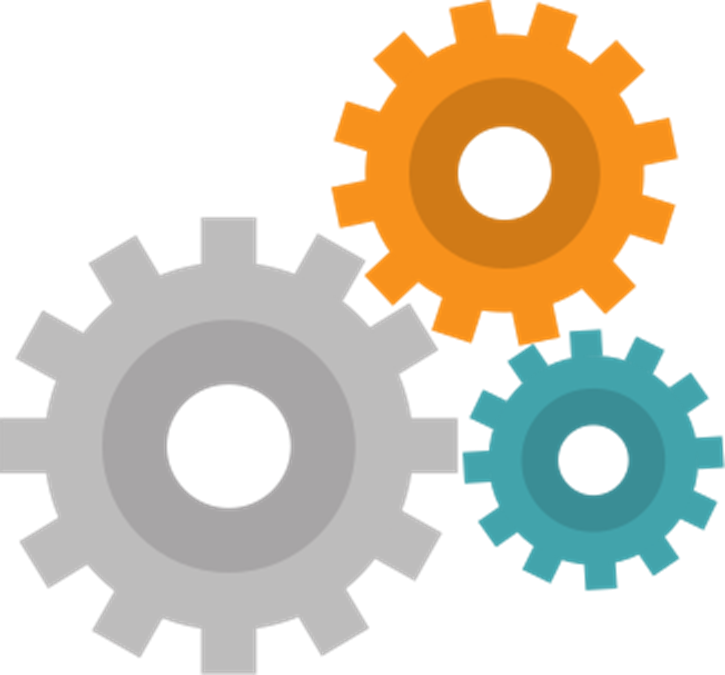 LUYỆN TẬP
Bài 1. Vì sao phải quy định các tiêu chuẩn về bản vẽ kĩ thuật?
Bản vẽ kĩ thuật là phương tiện thông tin dùng trong các lĩnh vực kĩ thuật và đã trớ thành "ngôn ngữ" chung dùng trong kĩ thuật. Vì vậy, nó phải được xây dựng theo các quy tắc thống nhất được quy định trong các tiêu chuẩn về bản vẽ kĩ thuật.
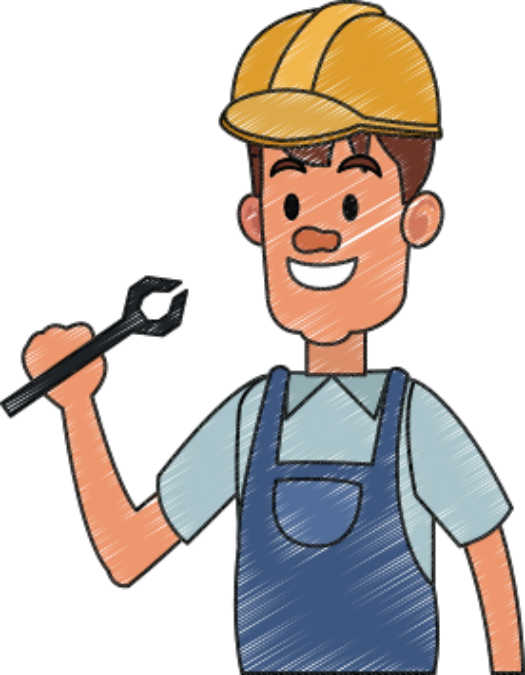 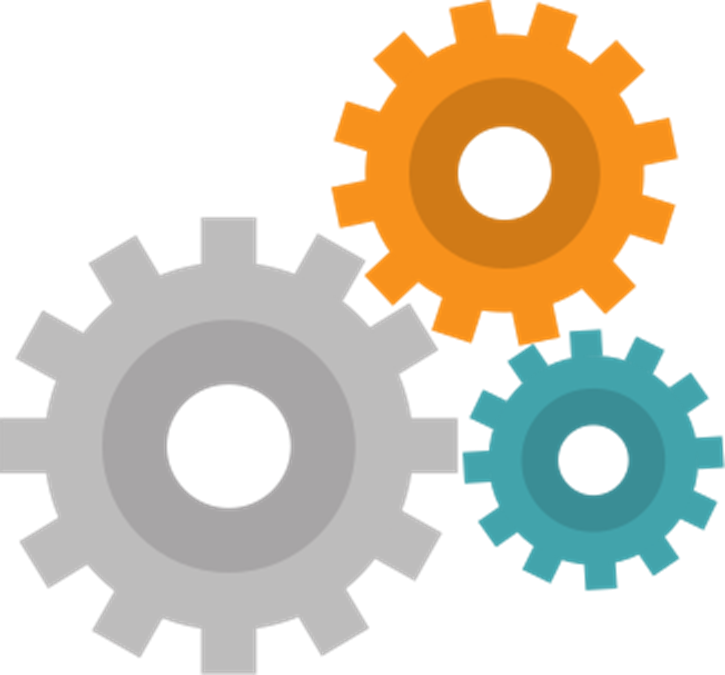 LUYỆN TẬP
Bài 2. Giữa các khổ giấy (A0, A1, A2, A3 và A4) có mối quan hệ với nhau như thế nào?
Chia đôi một khổ giấy theo chiều dài sẽ được 2 tờ của khổ giấy nhỏ hơn.
Bài 3. Cho vật thể có các kích thước: chiều dài 60 mm, chiều rộng 40 mm và chiều cao 50 mm. Hình biểu diễn của vật thể có tỉ lệ là 1:2. Độ dài các kích thước tương ứng đo được trên hình biểu diễn của vật thể là bao nhiêu?
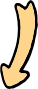 Chiều dài 30 mm, chiều rộng 20 mm và chiều cao 25 mm.
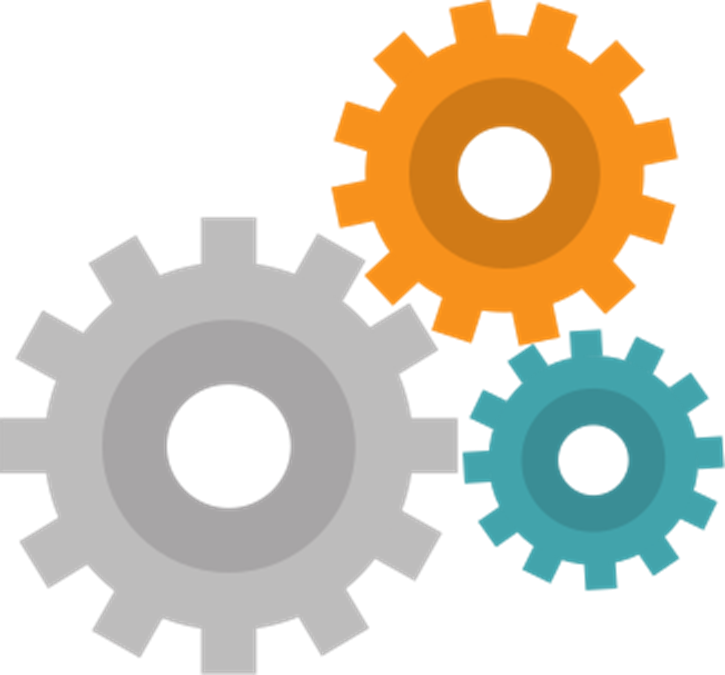 LUYỆN TẬP
Bài 4. Cách ghi chữ số kích thước ở trường hợp nào trong Hình 1.5 là đúng? Vì sao?
20
20
20
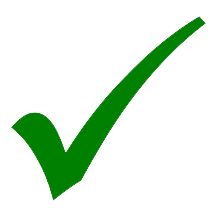 a)
b)
c)
Vì chữ số kích thước nằm trên đường kích thước, song song và cùng phương với đường kích thước.
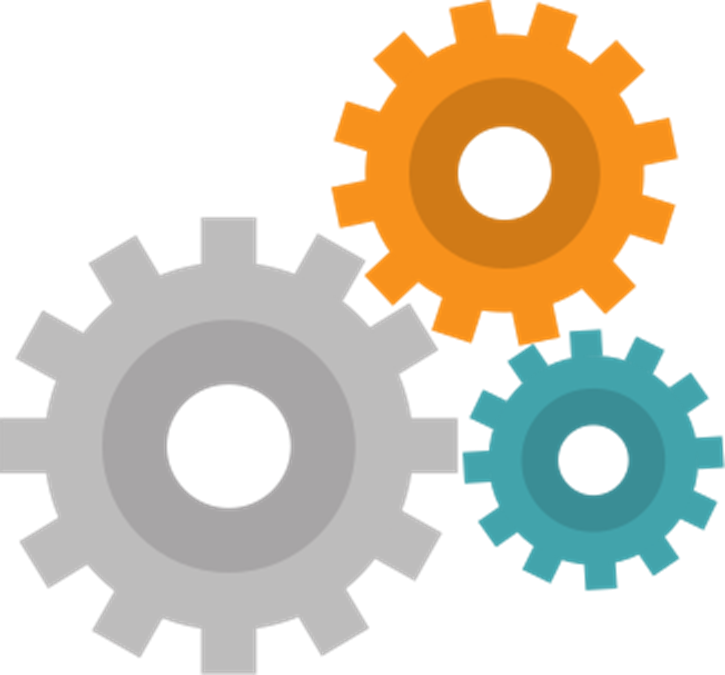 LUYỆN TẬP
Bài 5. Kể tên và nêu ý nghĩa các loại nét vẽ trên Hình 1.6.
Nét liền đậm: biểu thị đường bao thấy, cạnh thấy
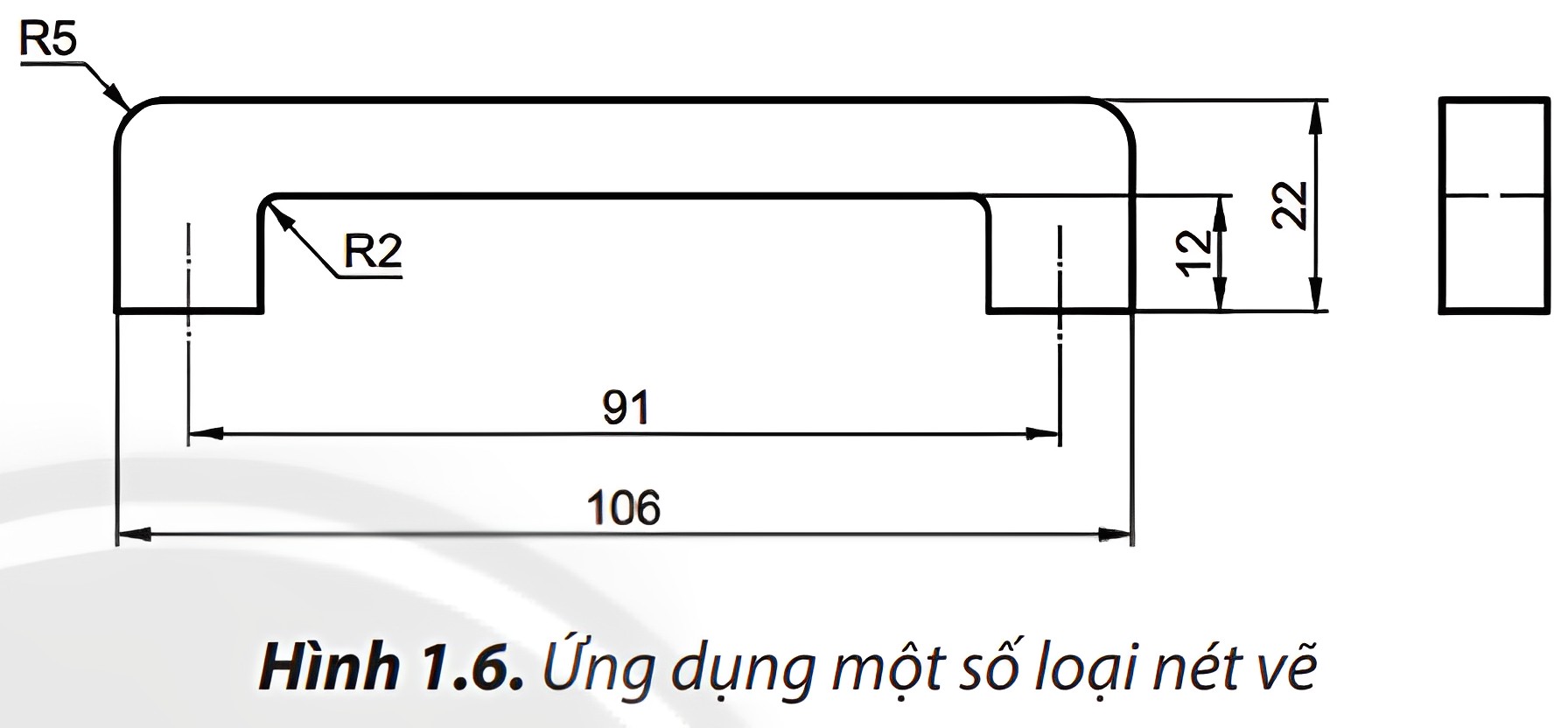 Nét đứt mảnh:
biểu thị cạnh khuất
Nét gạch chấm mảnh:
biểu thị đường tâm
Nét liền mảnh: 
biểu thị đường kích thước, đường gióng kích thước...
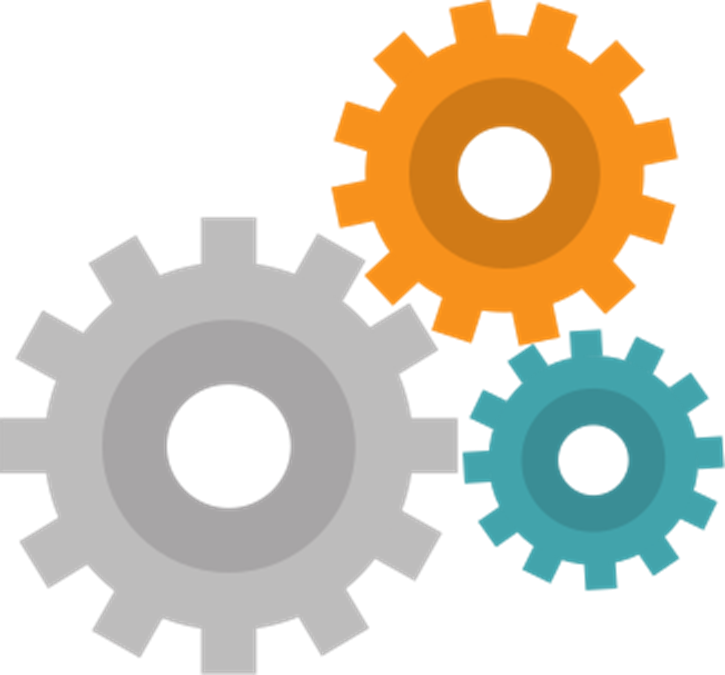 VẬN DỤNG
Bài 1: Các bài thực hành yêu cầu vẽ trên khổ giấy A4, nhưng em chỉ có tờ giấy vẽ khổ A0. Em hãy chia tờ giấy khổ A0 thành các tờ giấy khổ A4 để vẽ các bài thực hành.
Bài 2: Hãy sưu tầm một bản vẽ kĩ thuật, nêu các thông tin và các tiêu chuẩn mà người thiết kế áp dụng để vẽ bản vẽ đó.
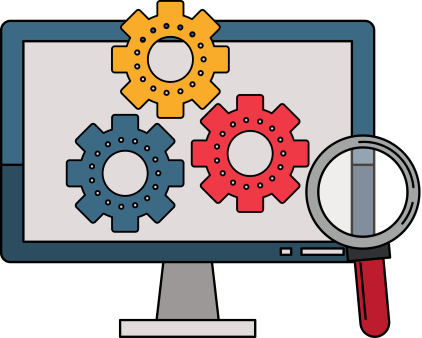 HƯỚNG DẪN VỀ NHÀ
Ôn tập kiến thức đã học
Hoàn thành bài tập phần Vận dụng
1
2
4
3
Đọc trước bài sau - Bài 2
Chuẩn bị giấy vẽ dùng cho tiết sau
Công nghệ 8
Chân trời sáng tạo
CẢM ƠN CÁC EM ĐÃ 
THAM GIA BUỔI HỌC HÔM NAY!